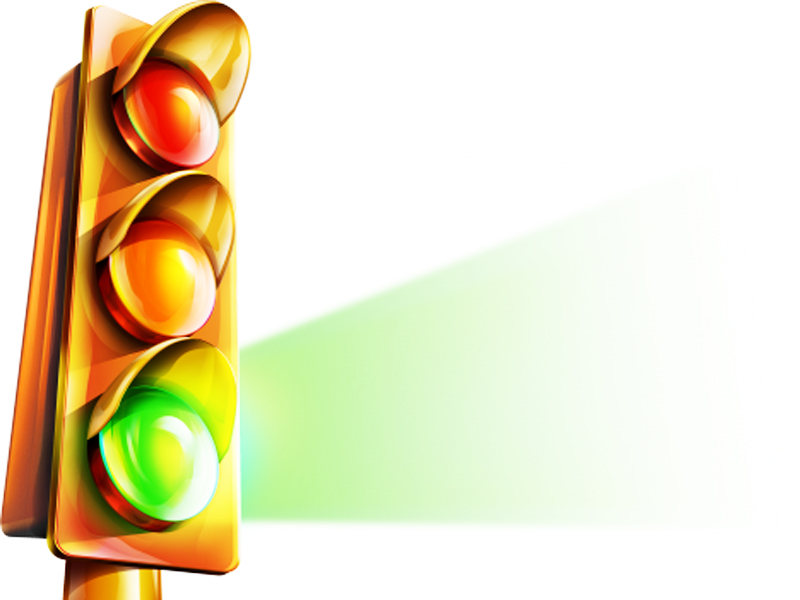 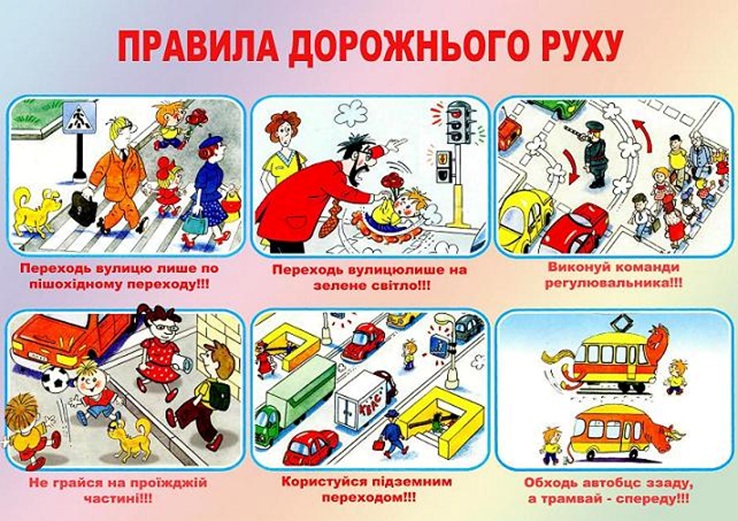 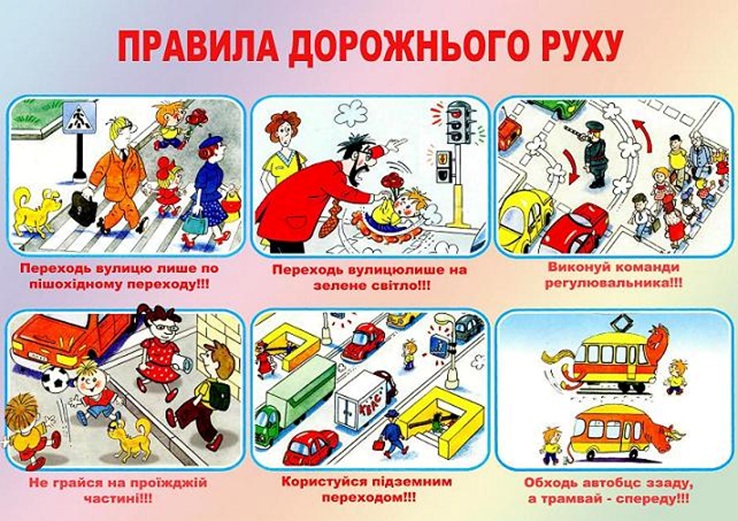 Отгадай загадки о правилах
 дорожного движения.
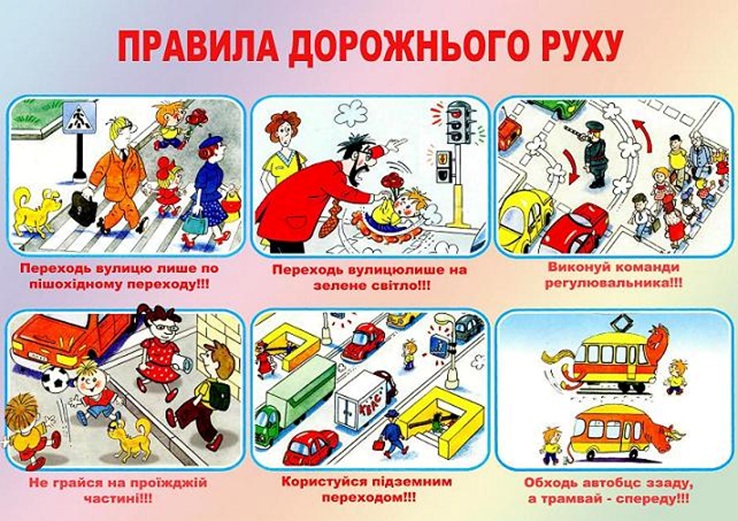 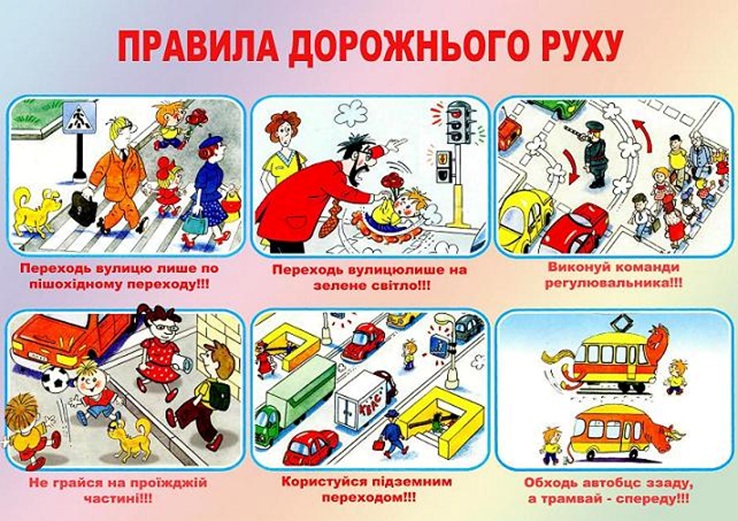 Работа выполнена Жирновой 
Татьяной Александровной
Детский сад №102 г. Рыбинска
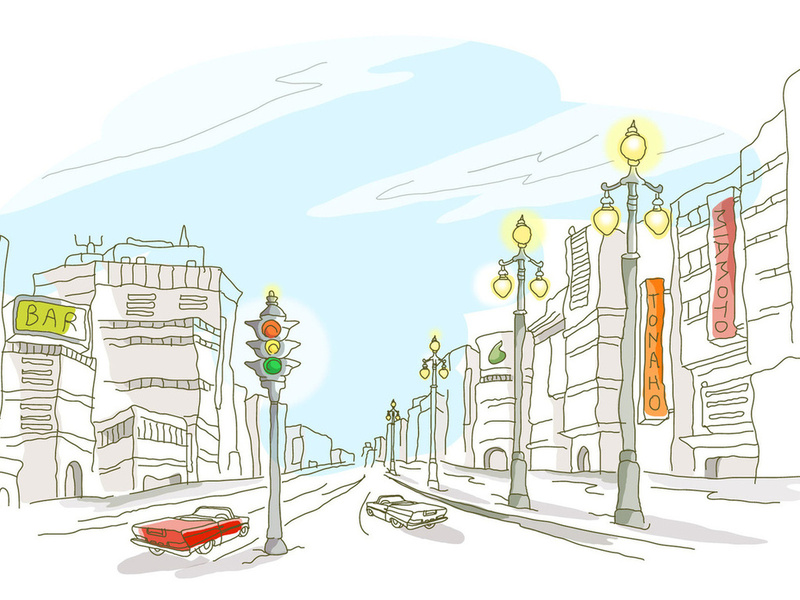 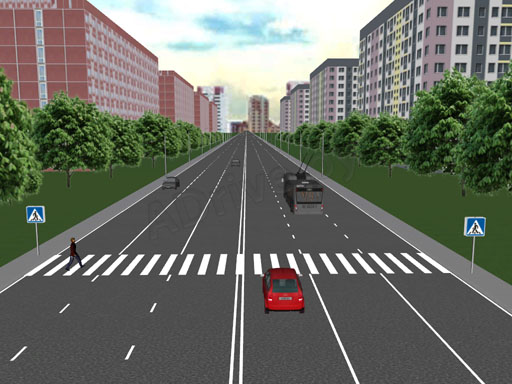 Отгадай загадку и выбери правильный знак. Если ответ верный прозвучат аппладисмены.
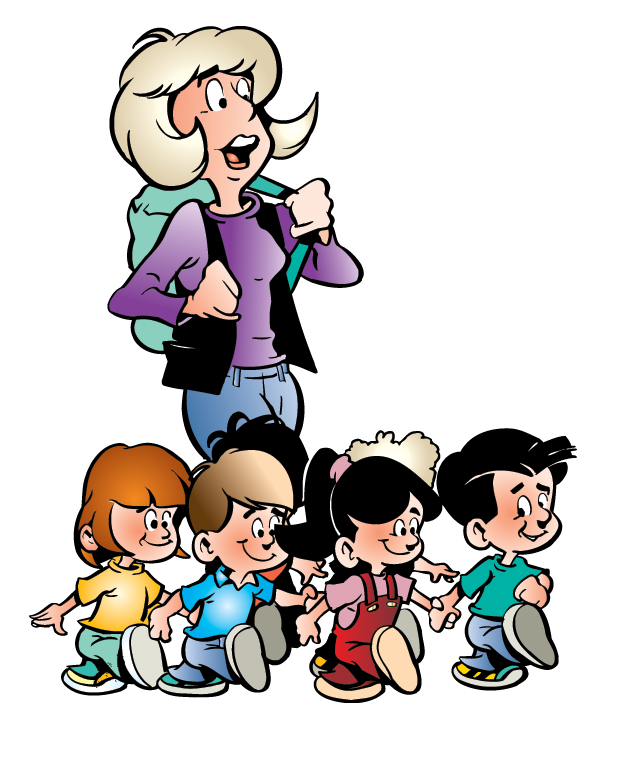 Стой!
 Машины движутся!Там, где сошлись пути,Кто поможет улицуЛюдям перейти?
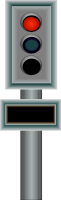 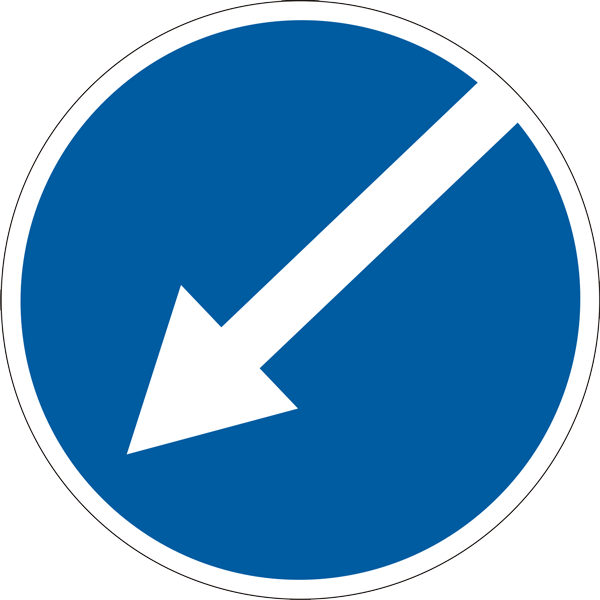 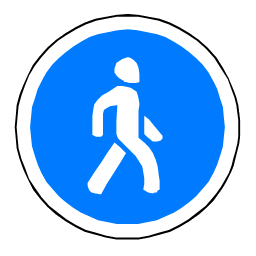 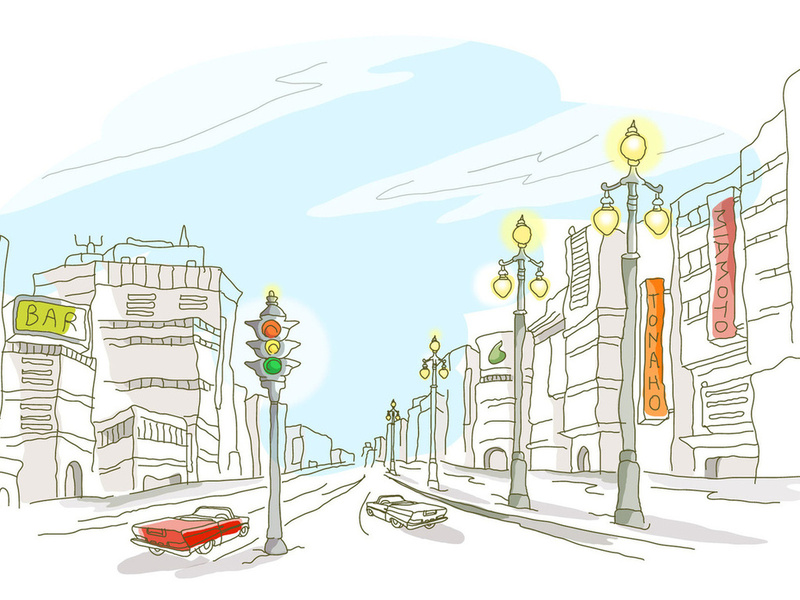 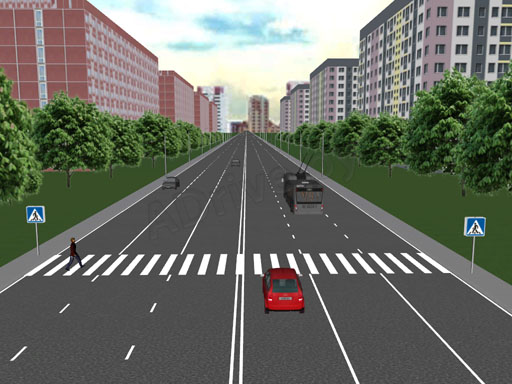 Отгадай загадку и выбери правильный знак.
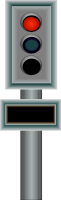 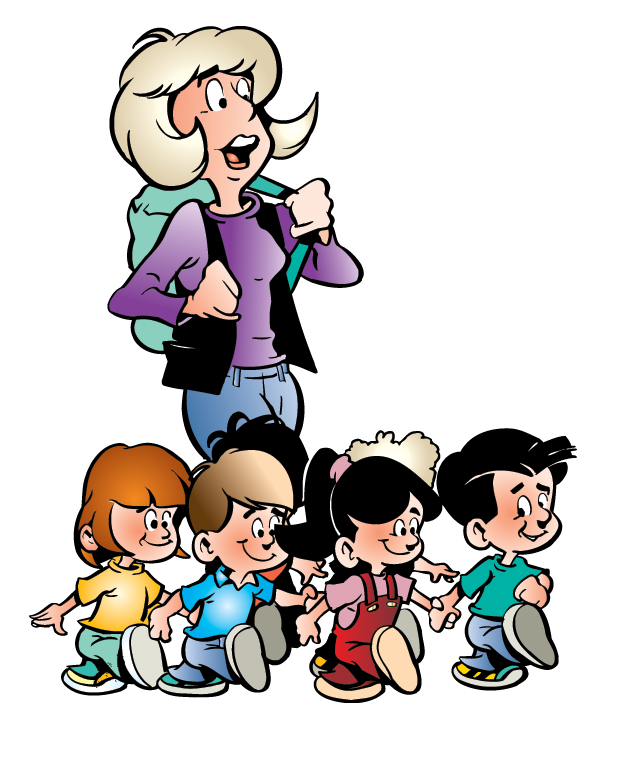 Стой!
 Машины движутся!Там, где сошлись пути,Кто поможет улицуЛюдям перейти?
светофор
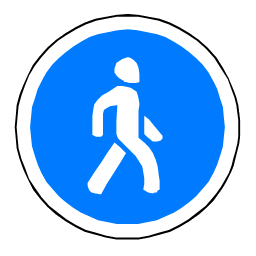 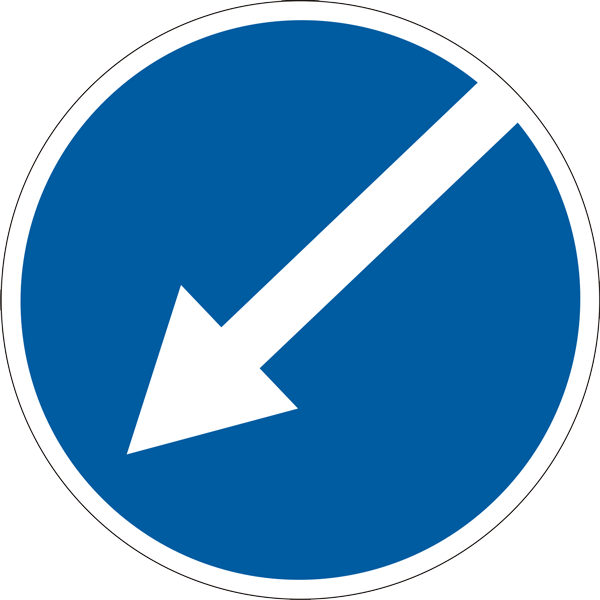 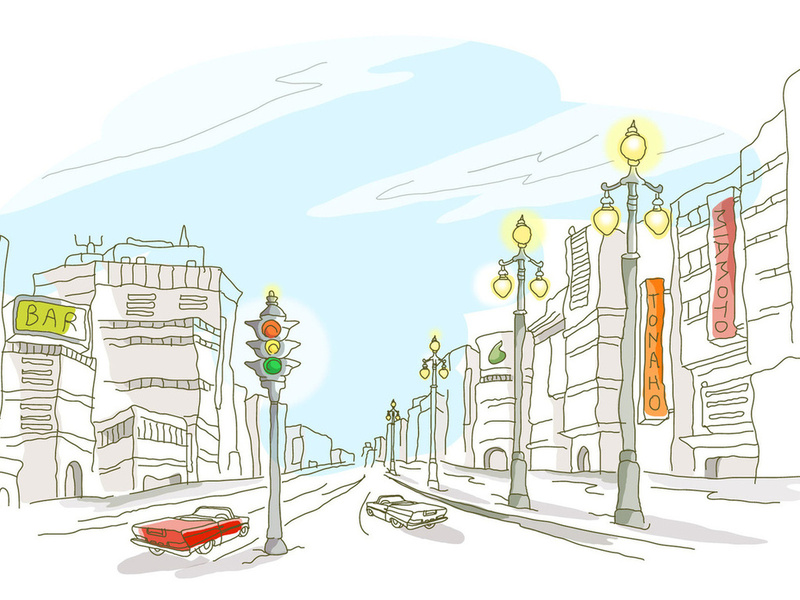 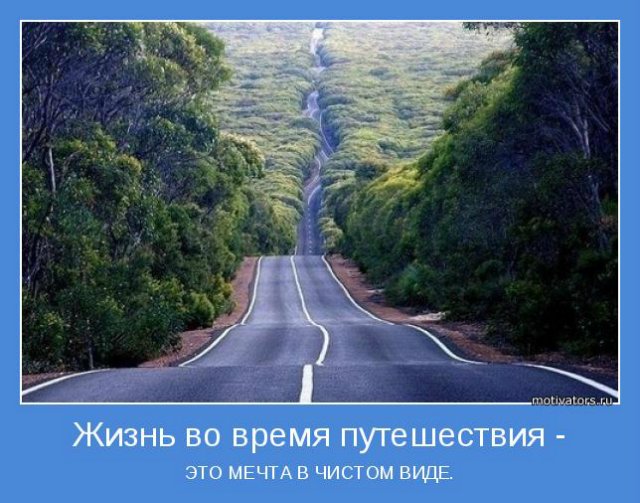 Это что за чудо-юдо,Два горба, как у верблюда?Треугольный этот знакНазывается он как?
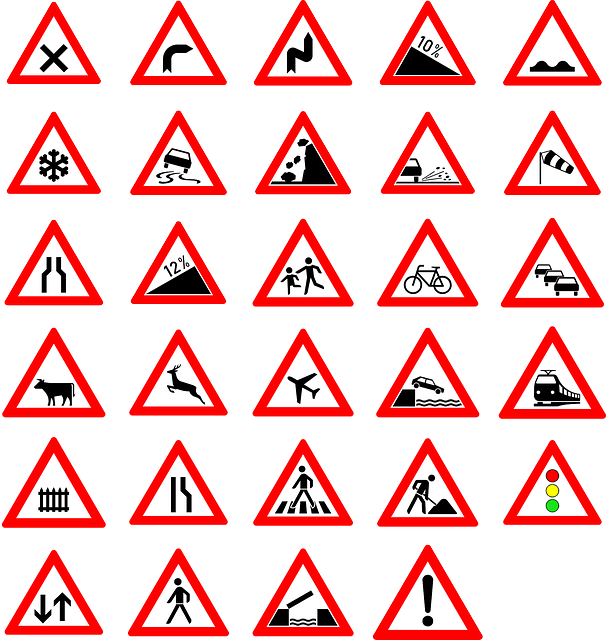 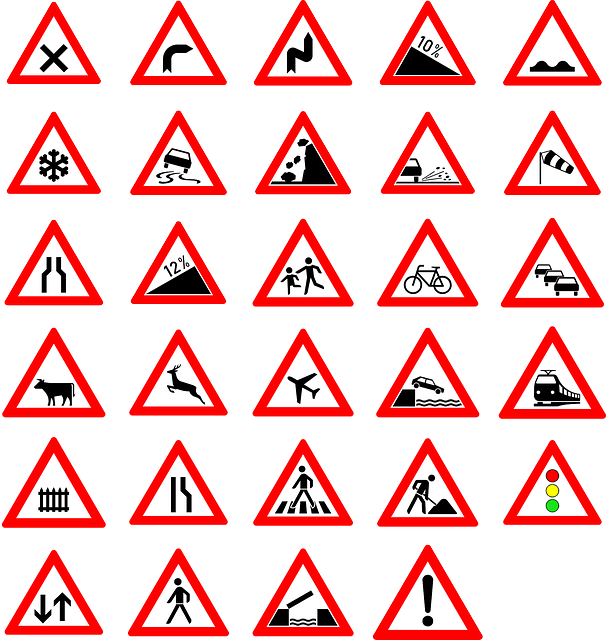 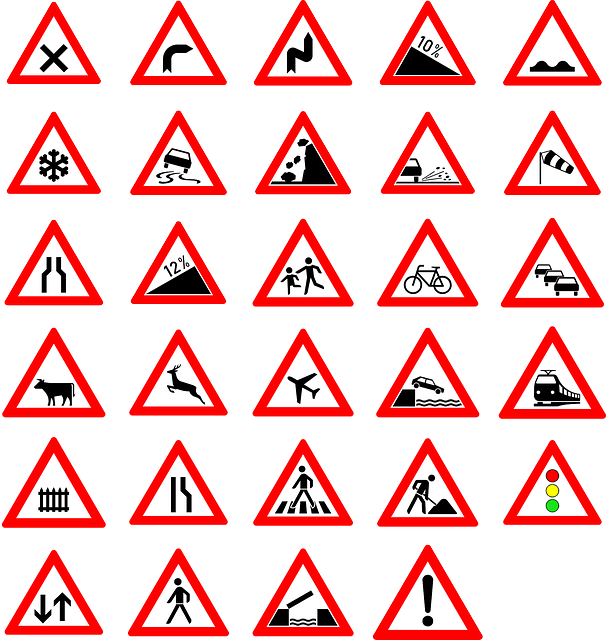 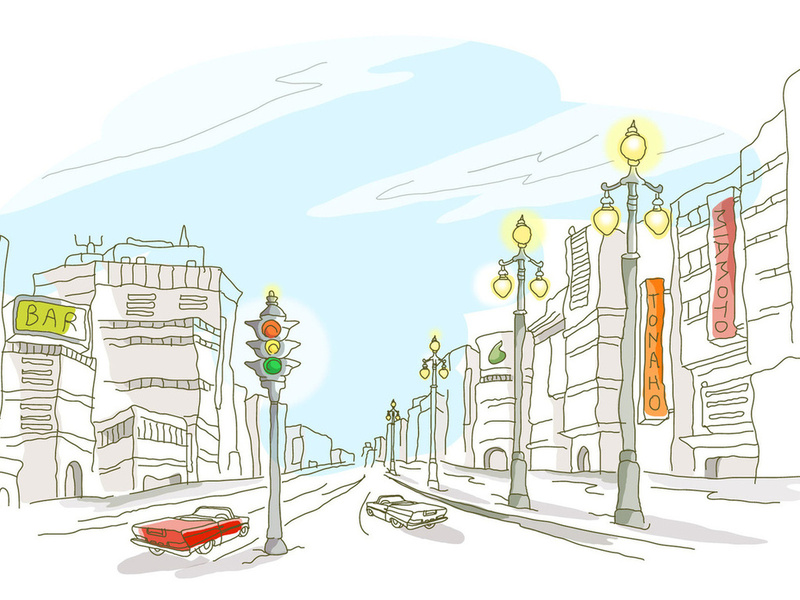 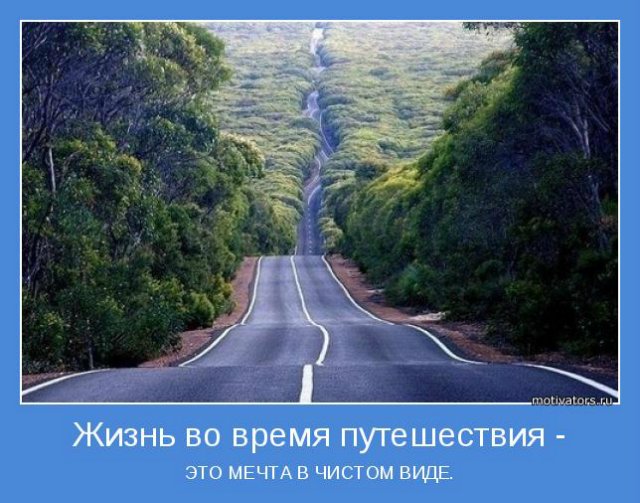 Это что за чудо-юдо,Два горба, как у верблюда?Треугольный этот знакНазывается он как?
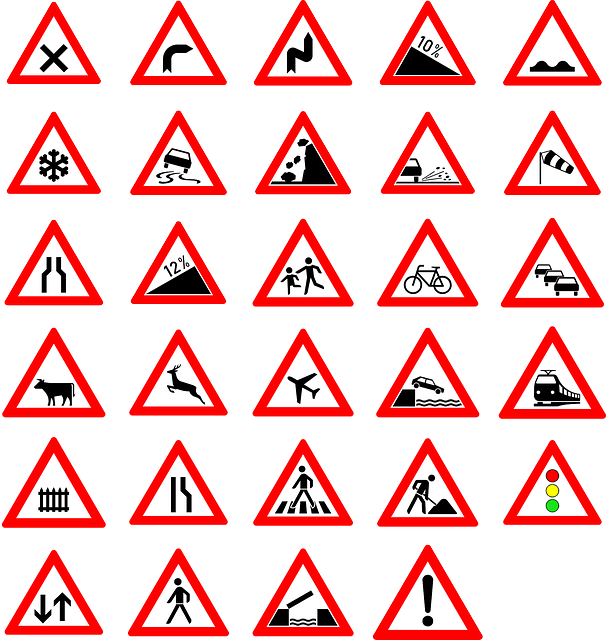 Неровная дорога
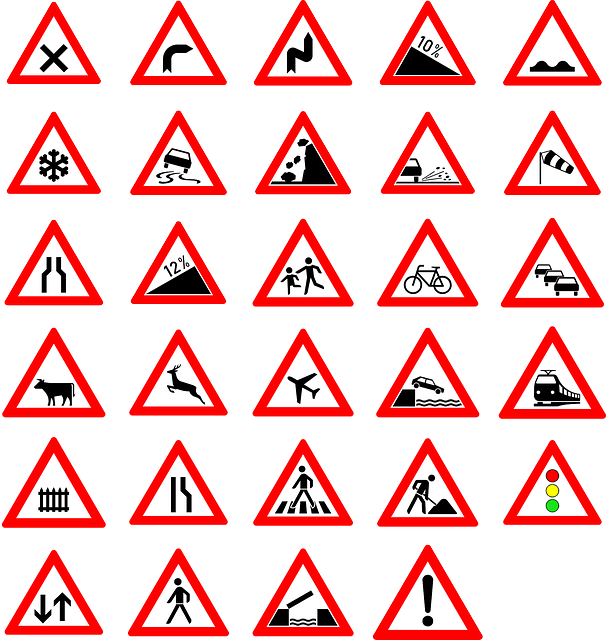 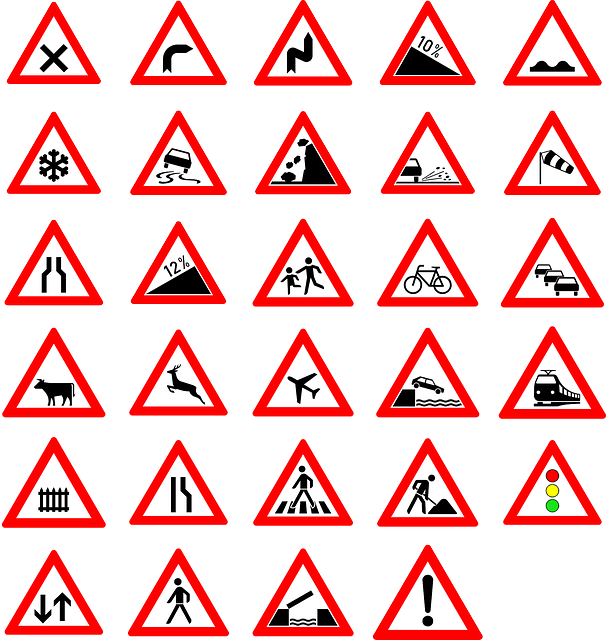 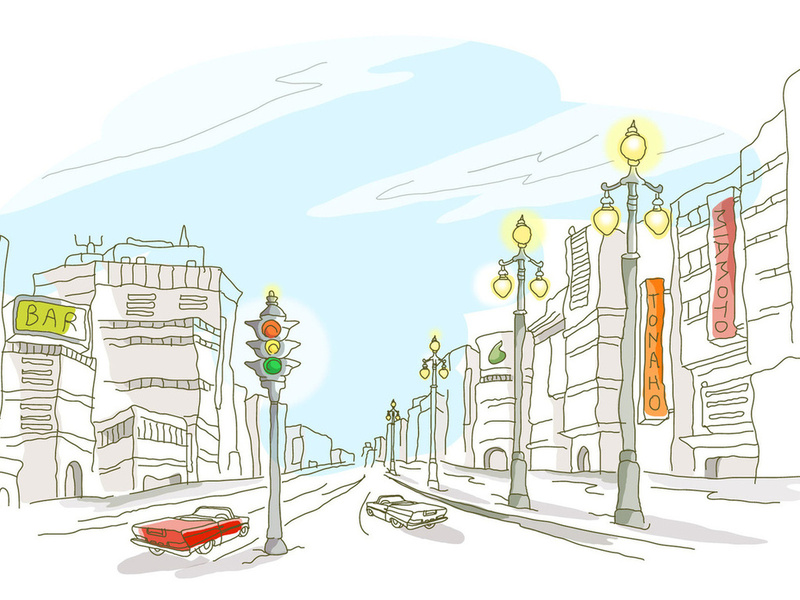 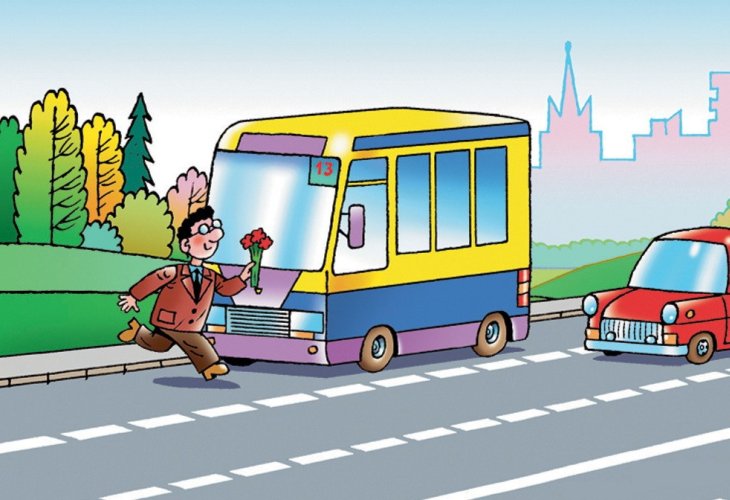 В дождь и в ясную погодуЗдесь не ходят пешеходы.Говорит им знак одно:"Вам ходить …………………!"
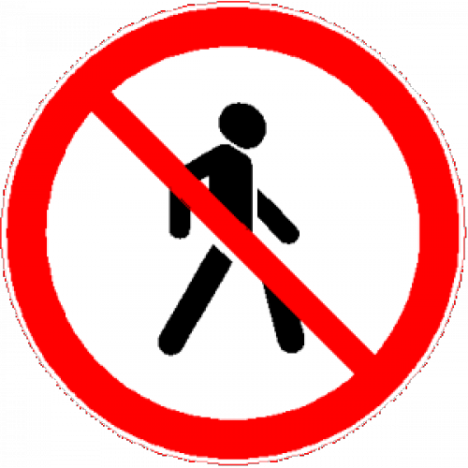 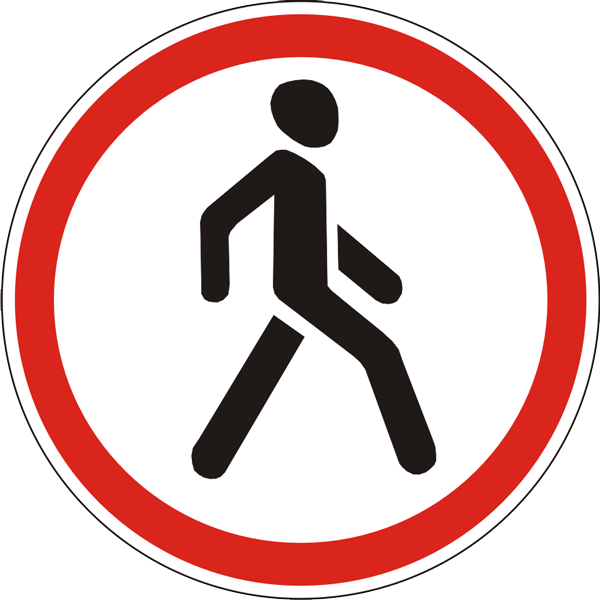 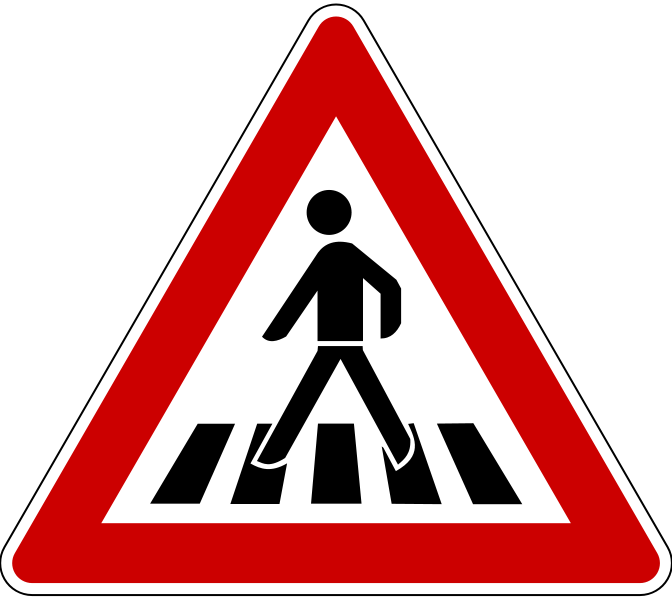 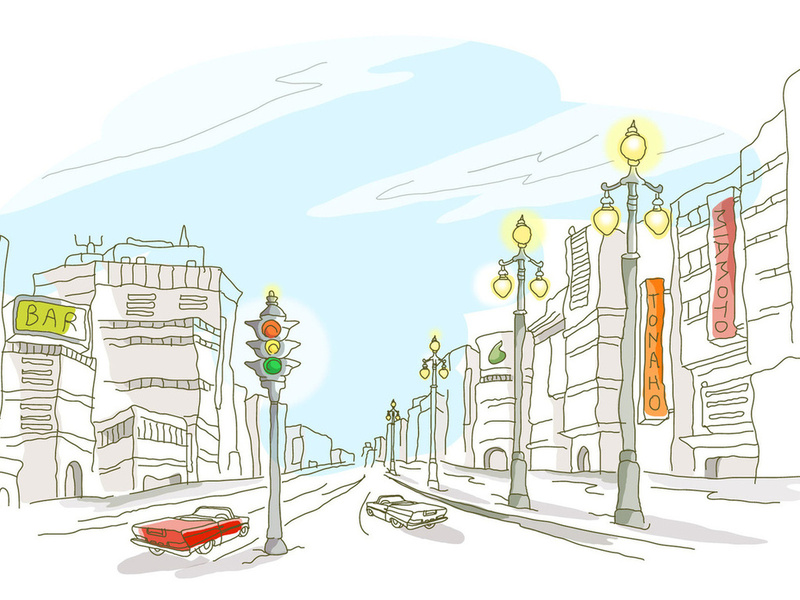 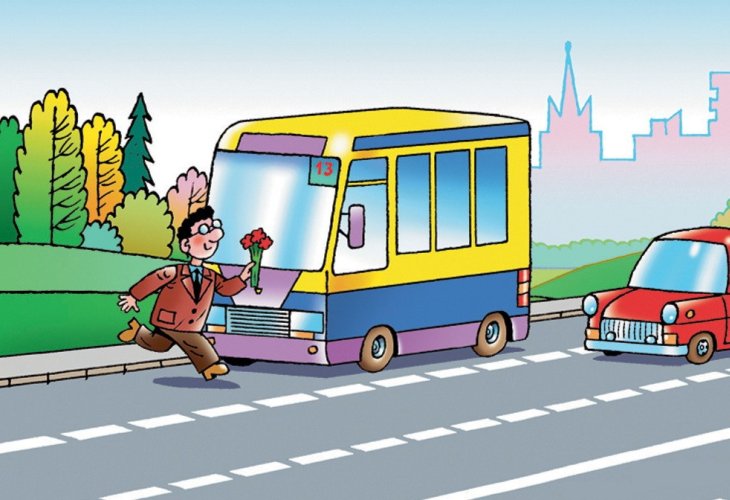 В дождь и в ясную погодуЗдесь не ходят пешеходы.Говорит им знак одно:"Вам ходить ……………!"
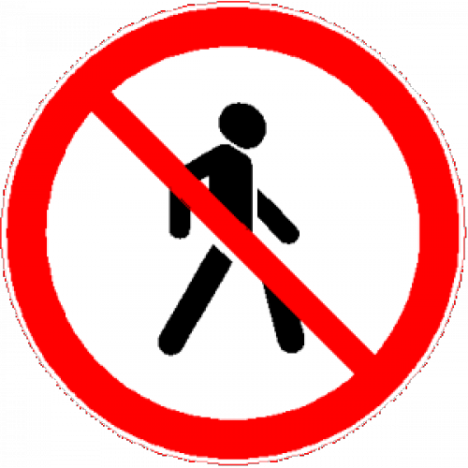 Движение пешеходов
 запрещено!
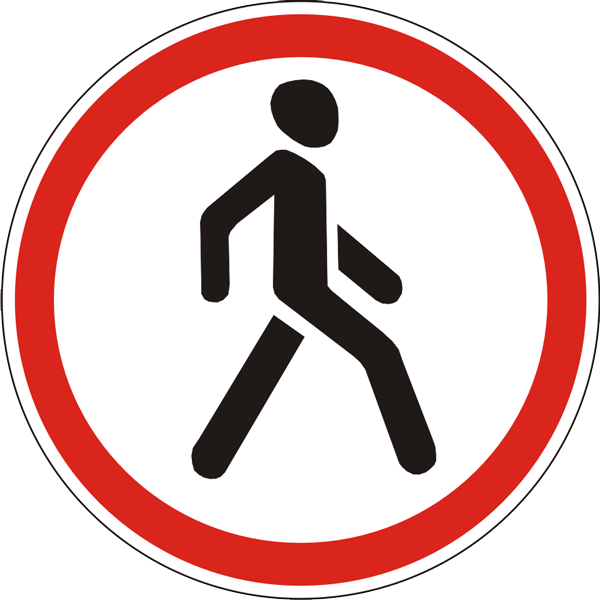 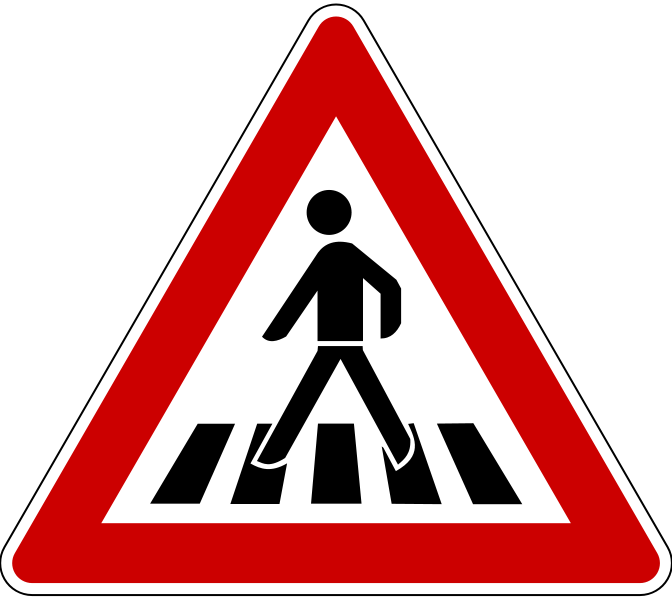 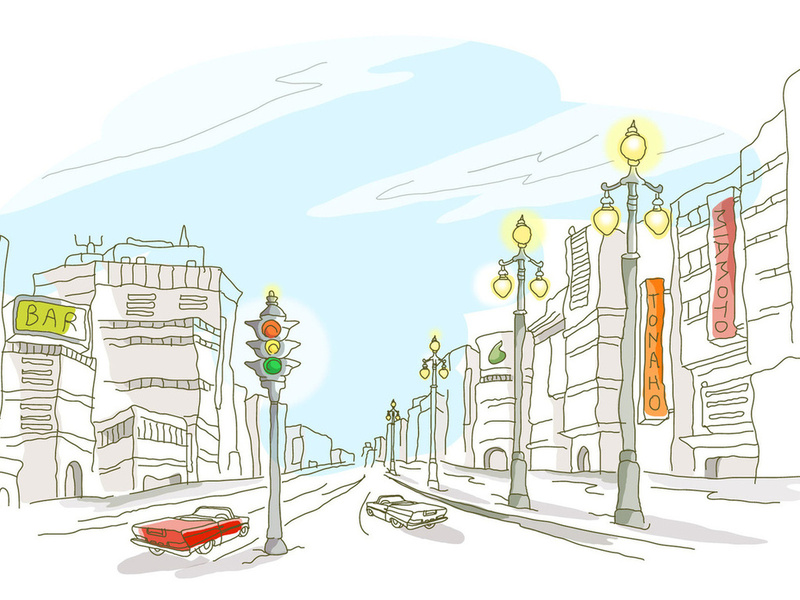 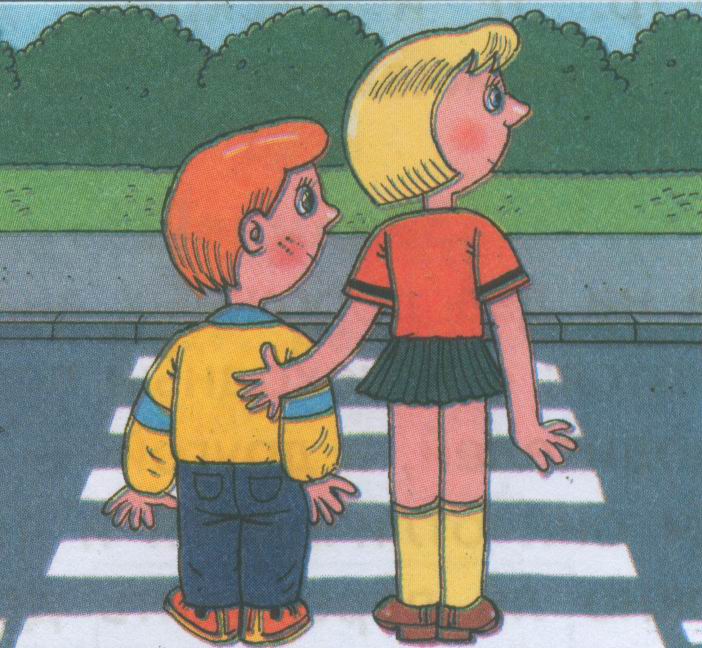 Место есть для перехода,Это знают пешеходы.Нам его разлиновали,Где ходить - всем указали?
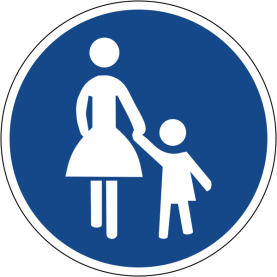 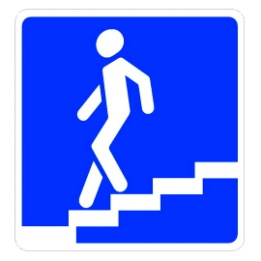 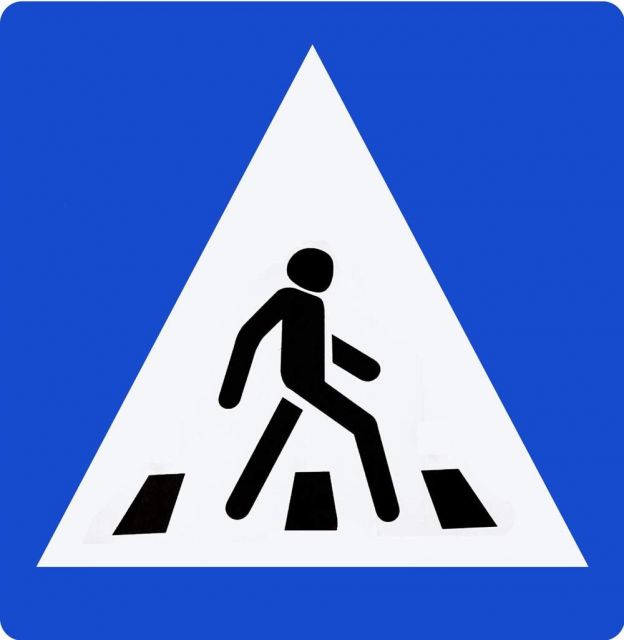 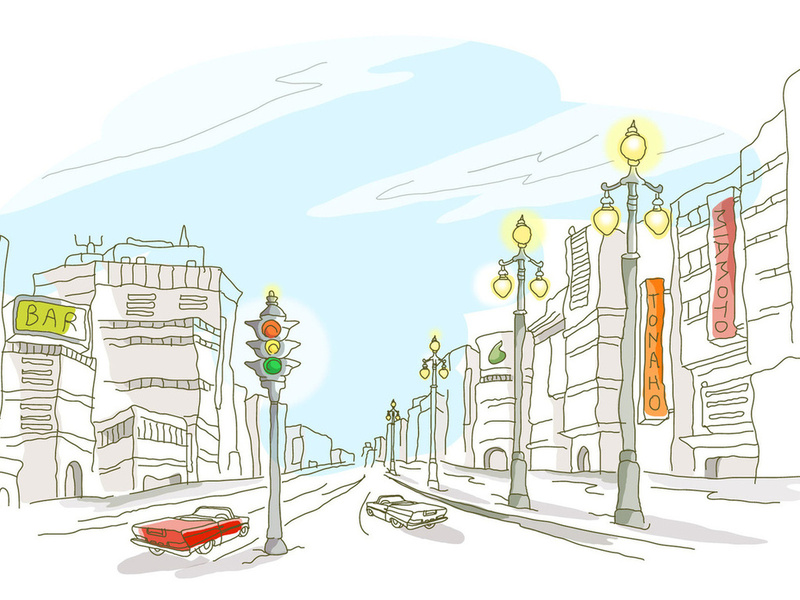 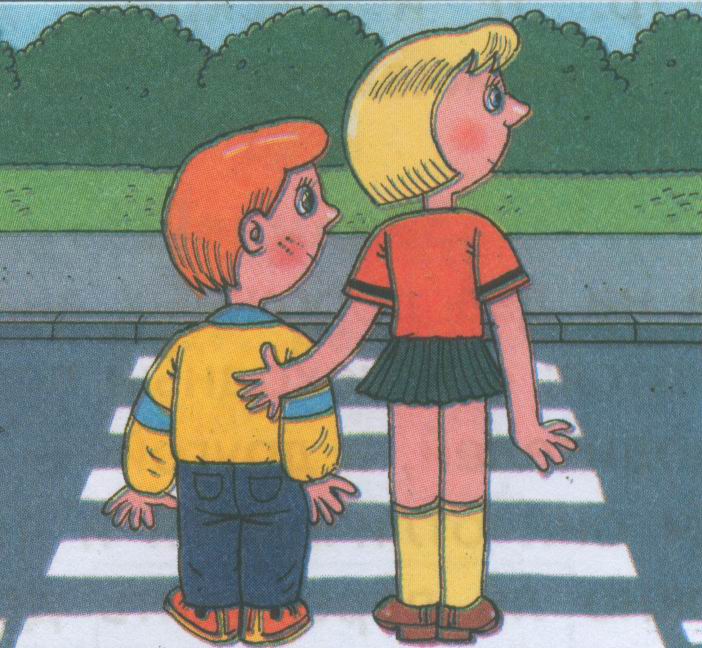 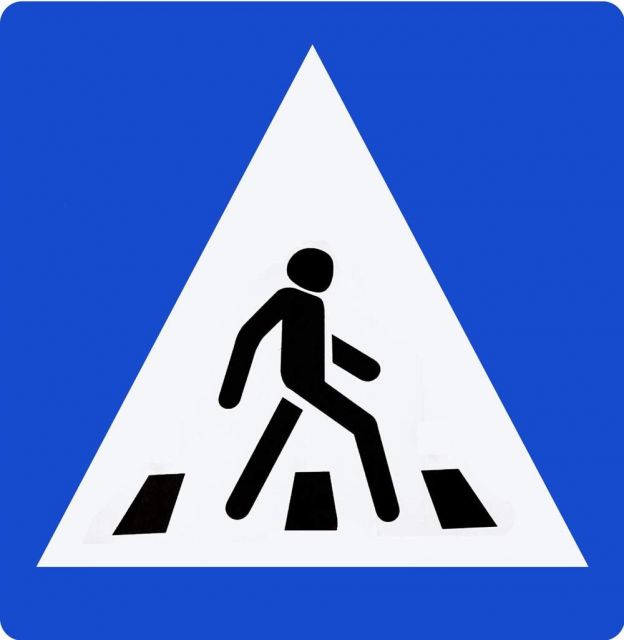 Место есть для перехода,Это знают пешеходы.Нам его разлиновали,Где ходить - всем указали?
Пешеходный переход
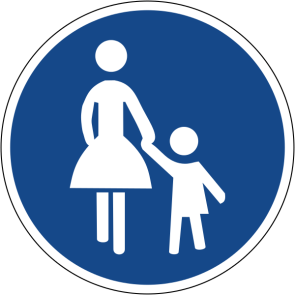 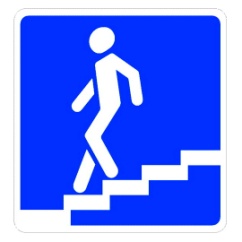 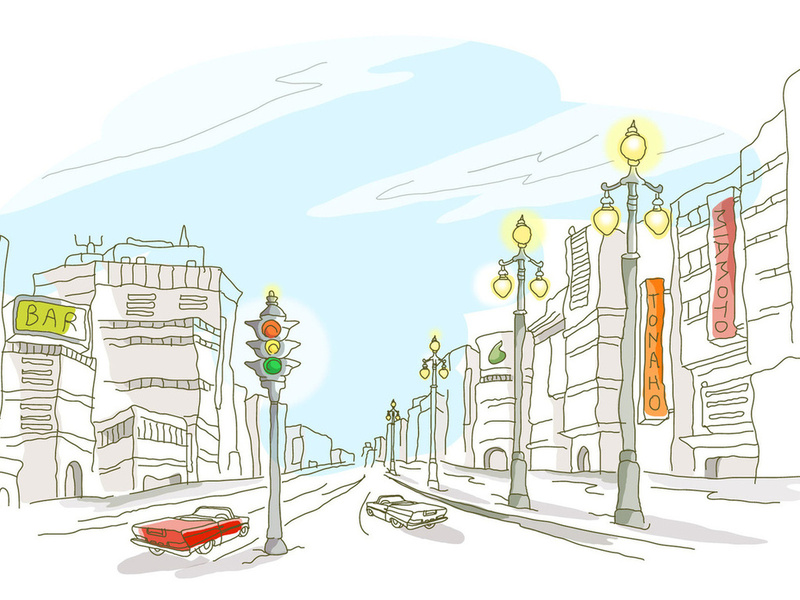 Под этим знаком, как ни странно,Все ждут чего-то постоянно.Кто-то сидя, кто-то стоя…Что за место здесь такое?
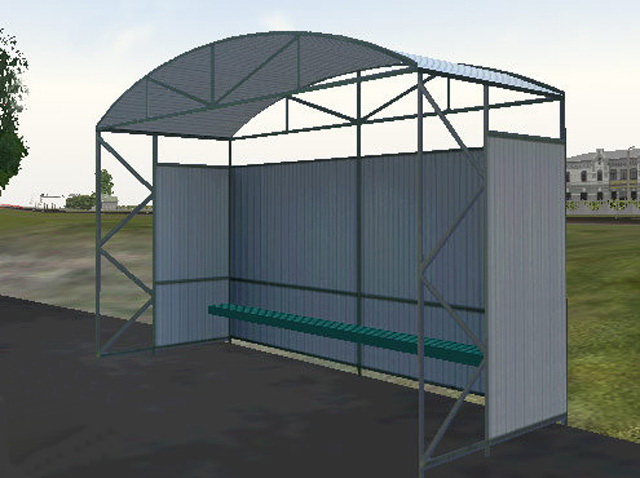 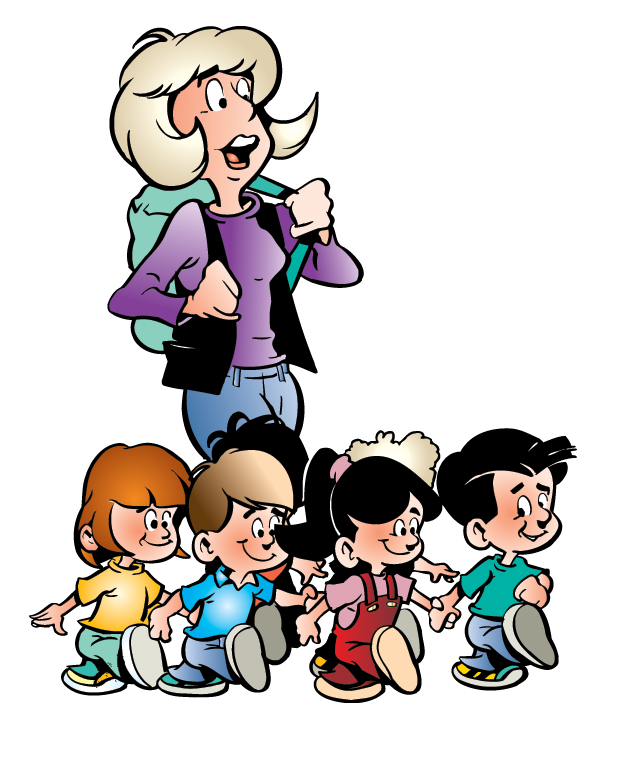 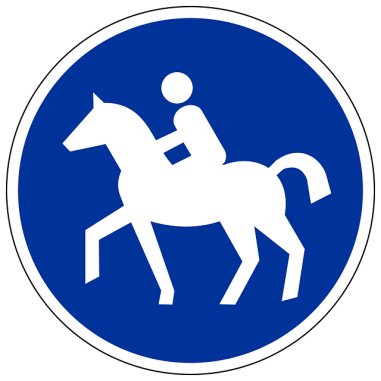 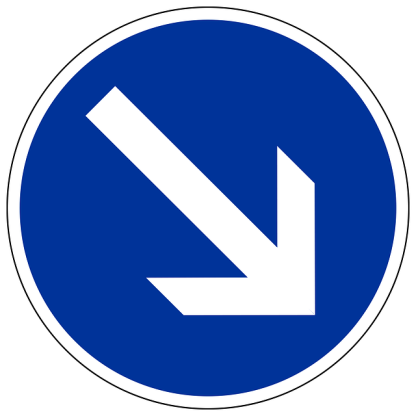 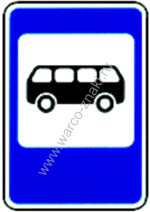 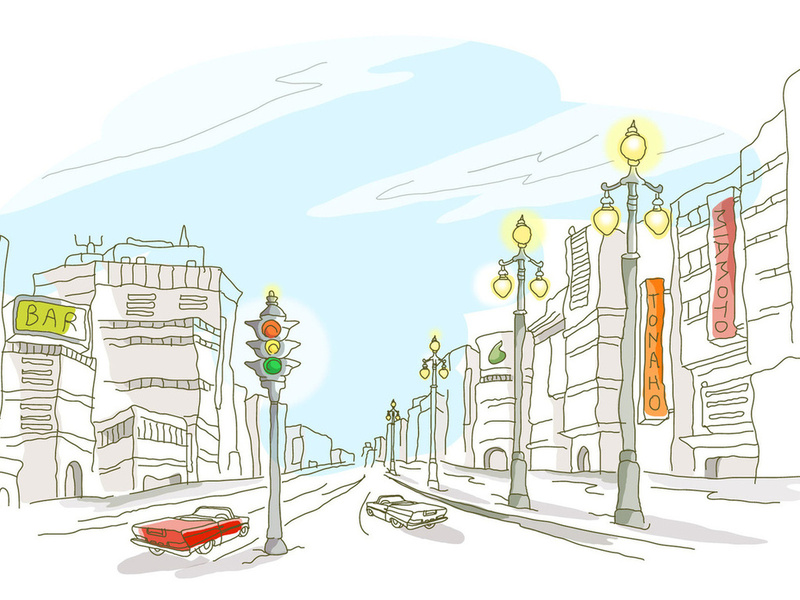 Под этим знаком, как ни странно,Все ждут чего-то постоянно.Кто-то сидя, кто-то стоя…Что за место здесь такое?
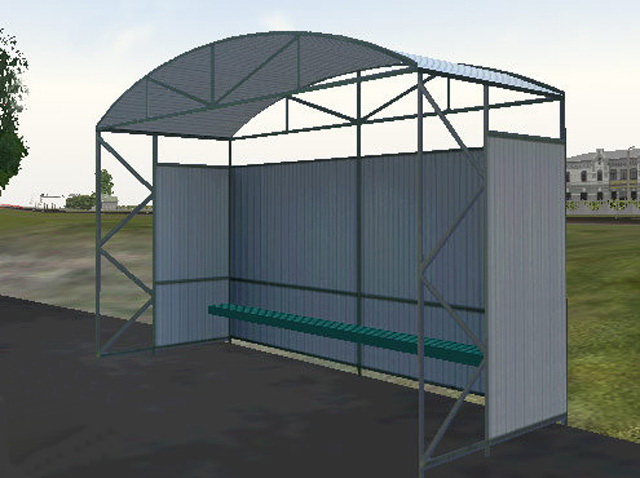 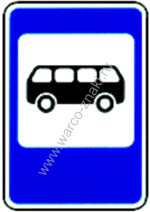 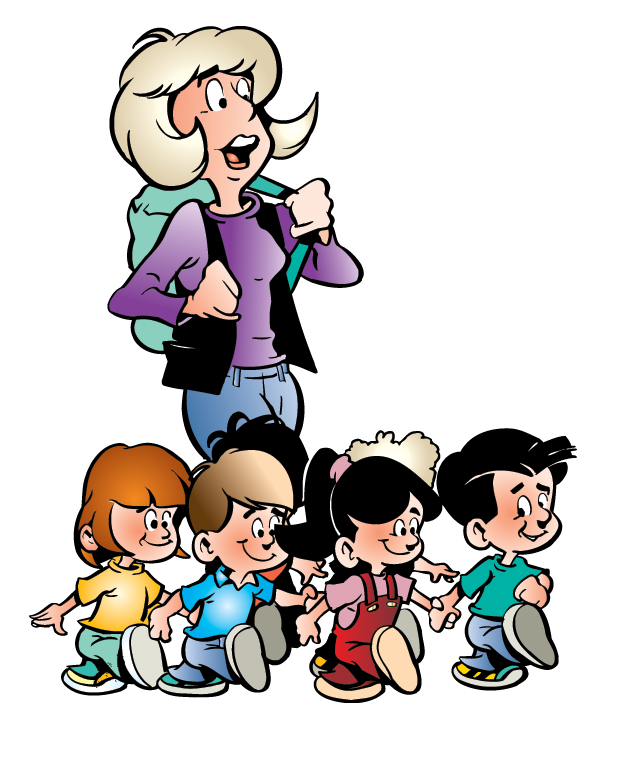 Место остановки
 автобуса
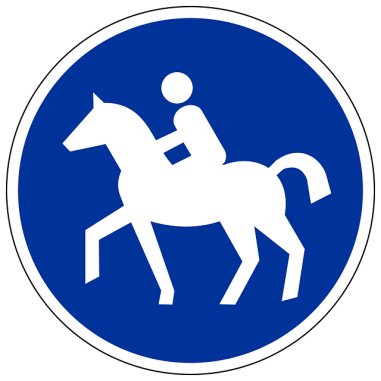 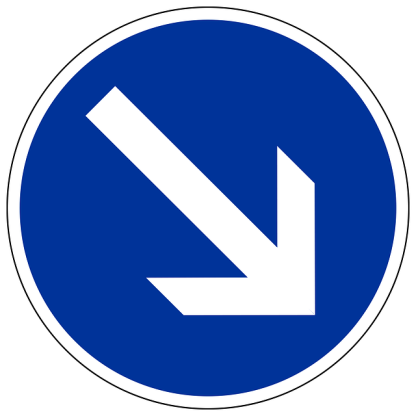 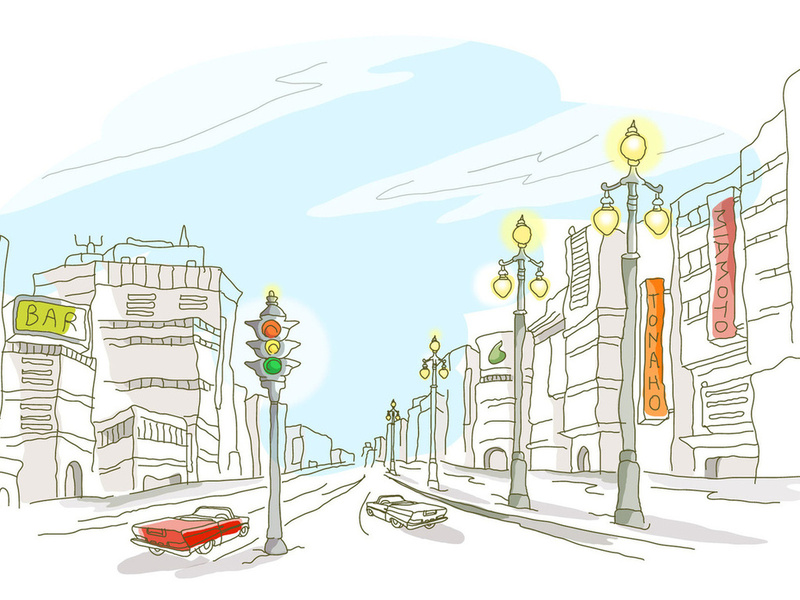 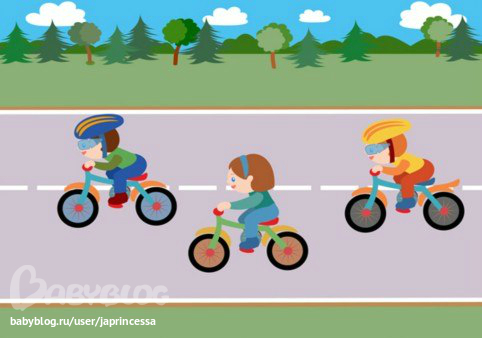 Этот знак ну очень строгий,
Коль стоит он на дороге.
Говорит он нам друзья: …
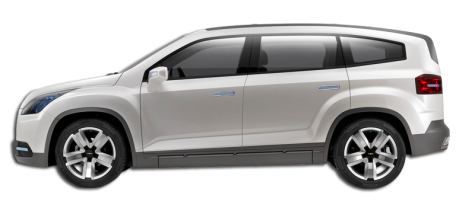 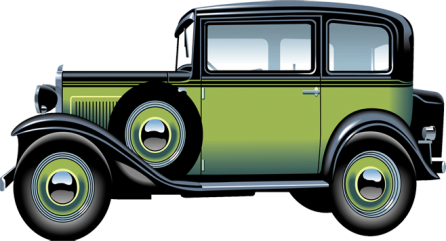 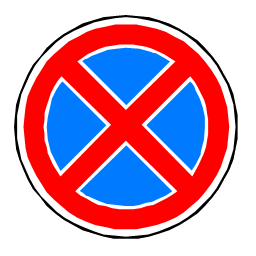 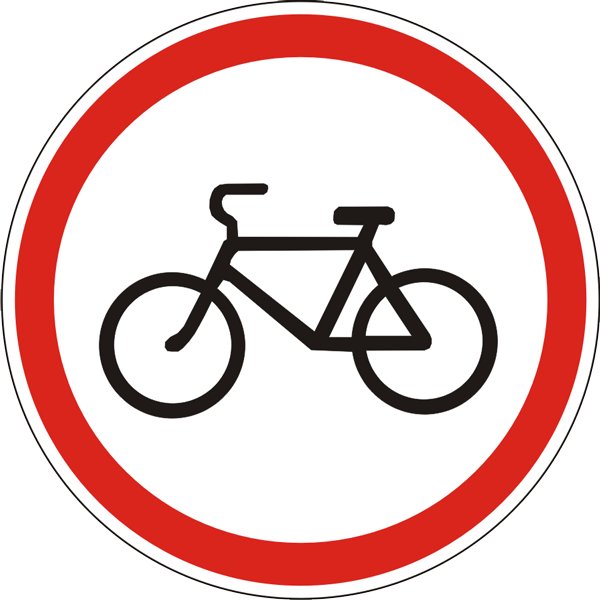 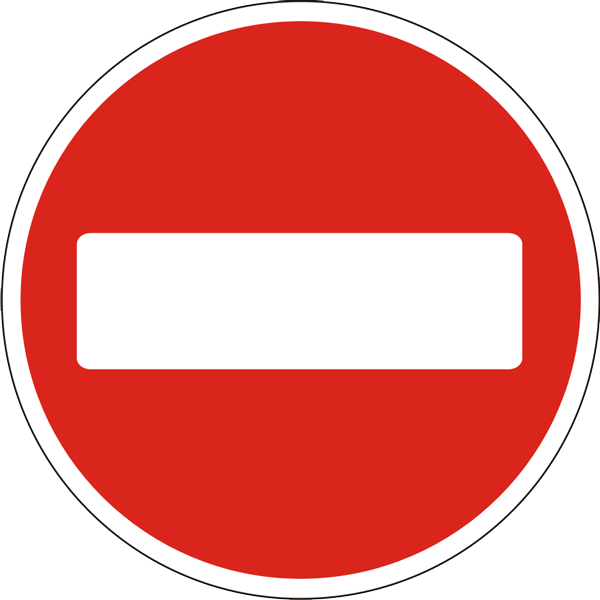 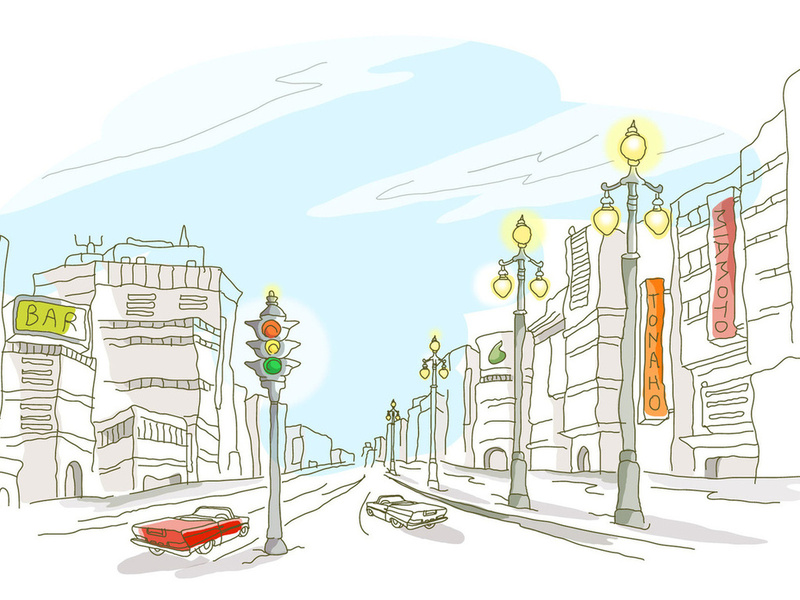 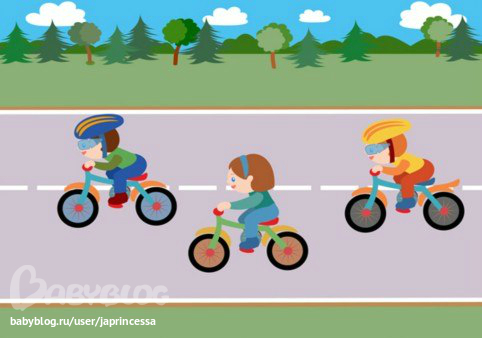 Этот знак ну очень строгий,
Коль стоит он на дороге.
Говорит он нам друзья: …
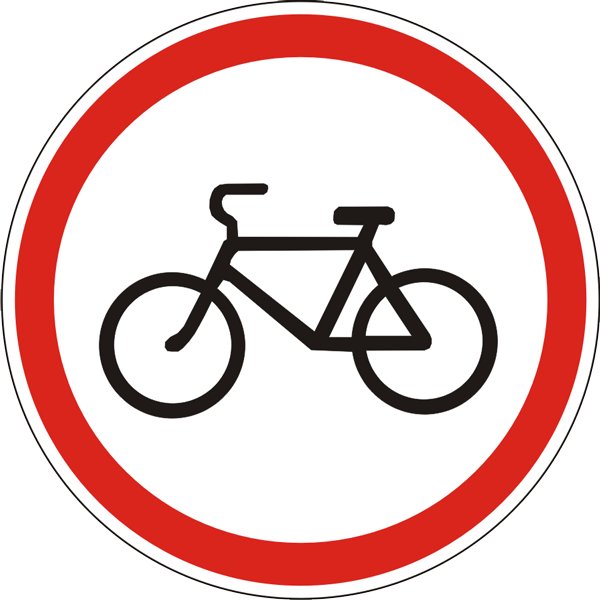 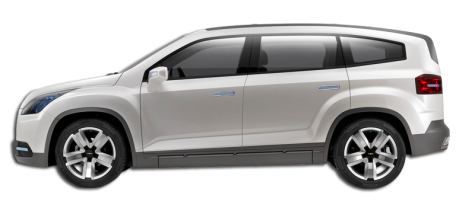 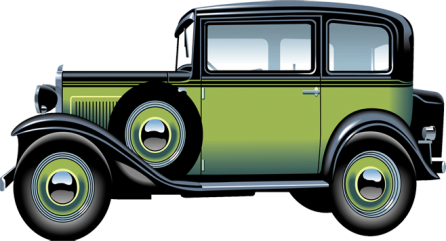 Ездить здесь совсем 
нельзя!
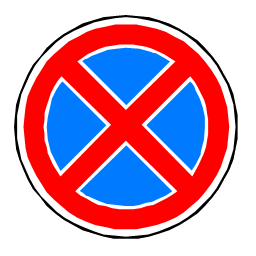 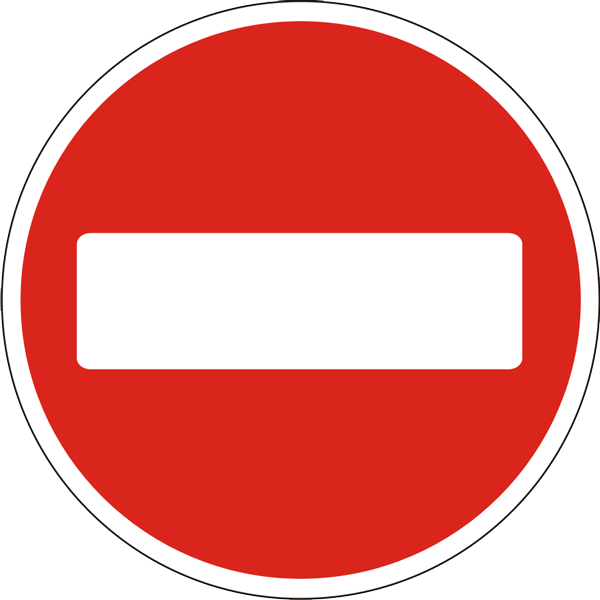 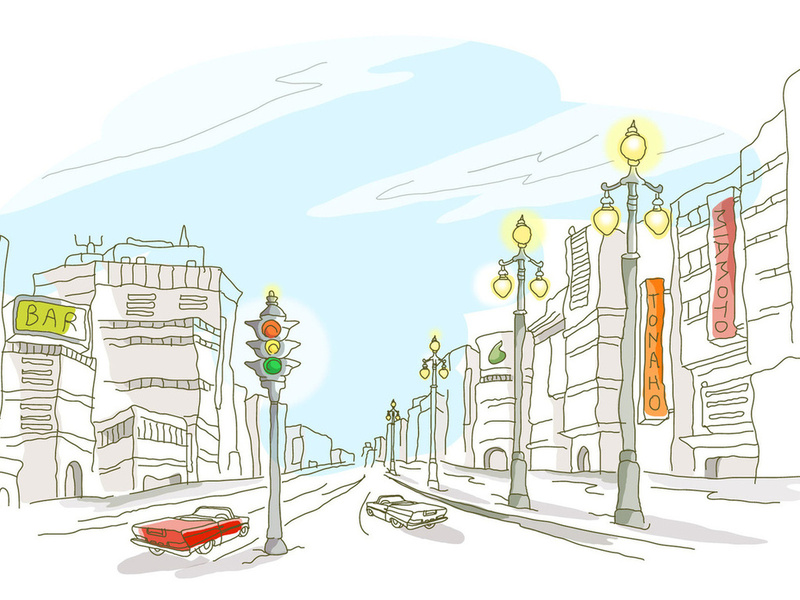 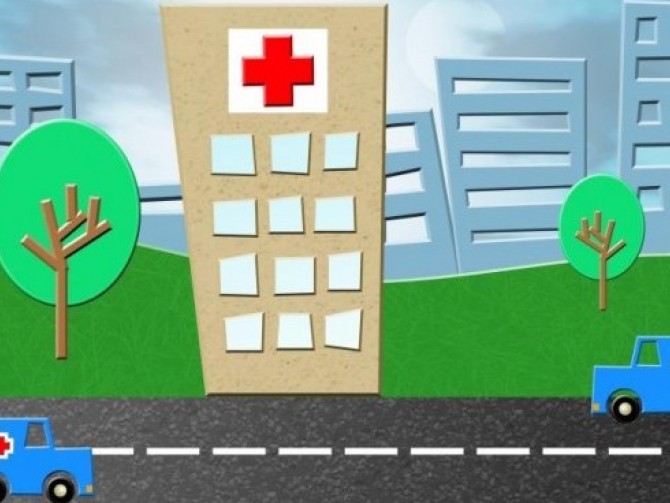 Если нужно вам лечиться,
Знак подскажет, где ………………..
Сто серьезных докторов
Там вам скажут: "Будь здоров!"
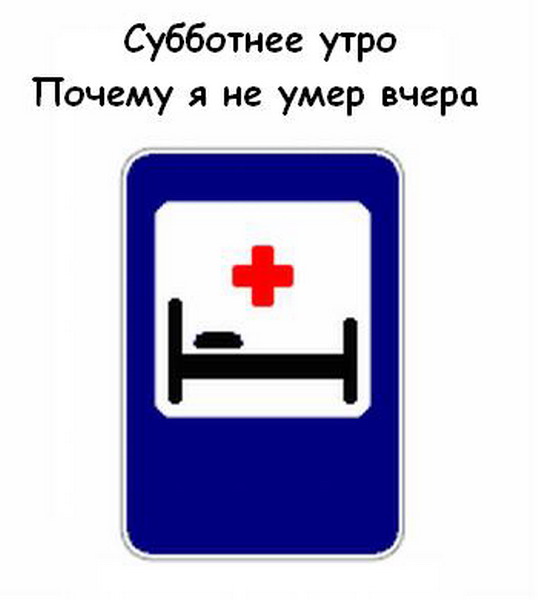 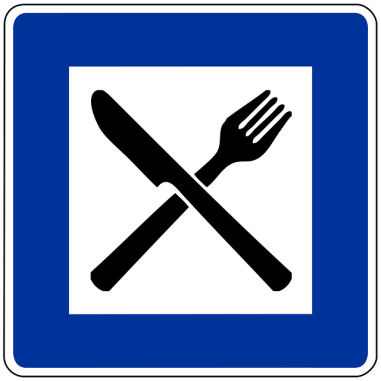 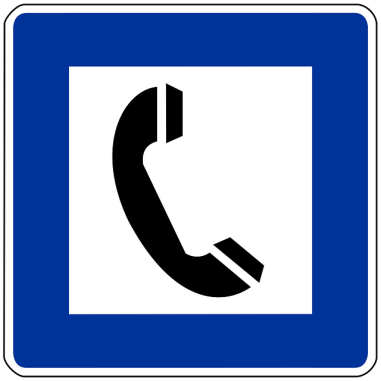 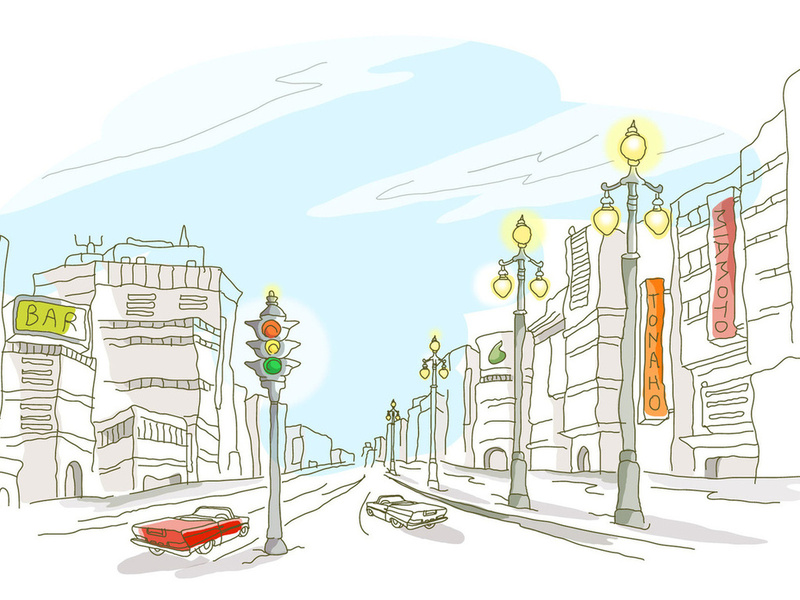 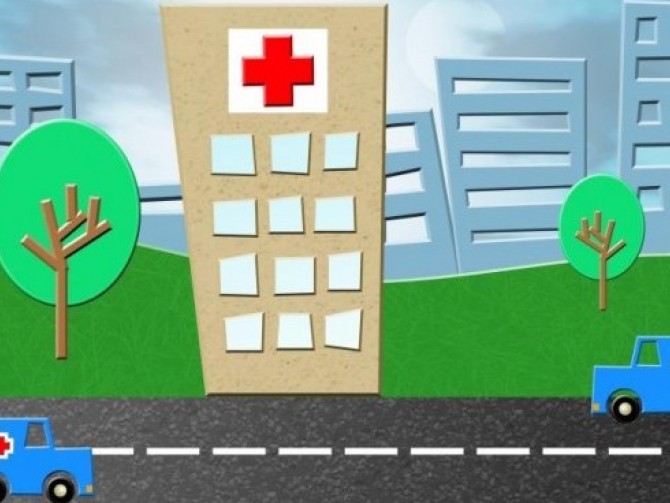 Если нужно вам лечиться,
Знак подскажет, где ………………..
Сто серьезных докторов
Там вам скажут: "Будь здоров!"
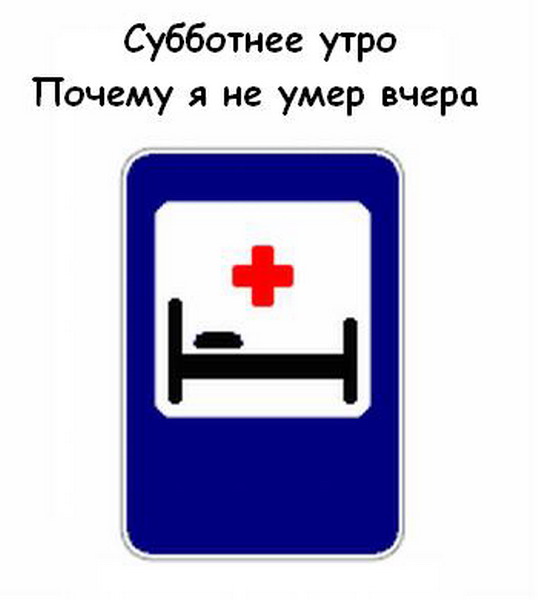 Близко больница
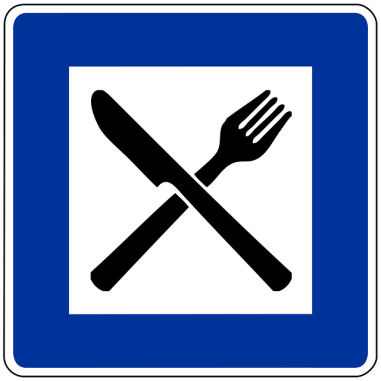 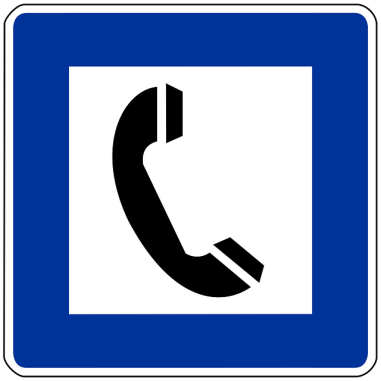 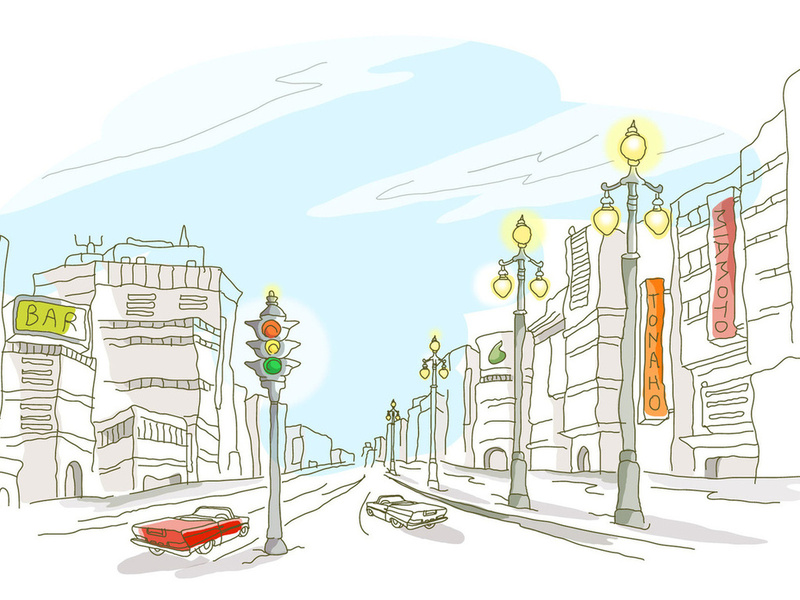 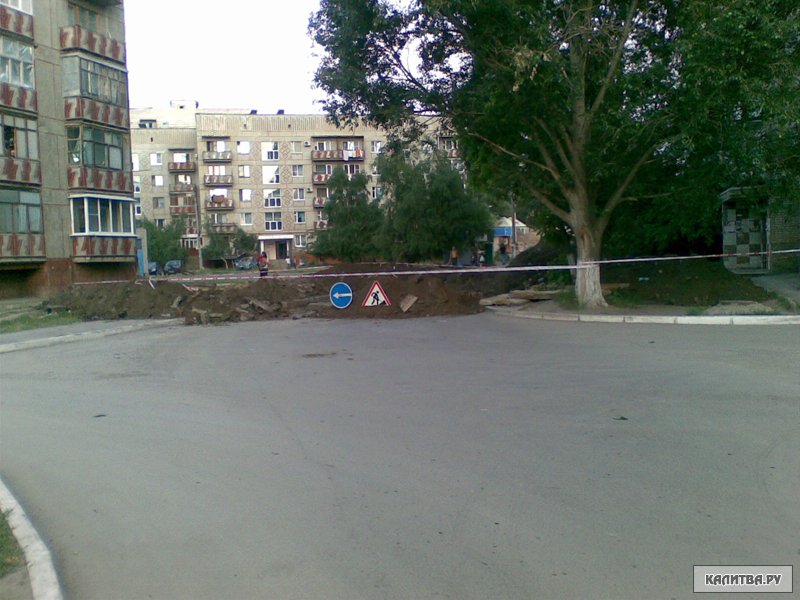 В дождь и в ясную погодуЗдесь не ходят пешеходы.Говорит им знак одно:
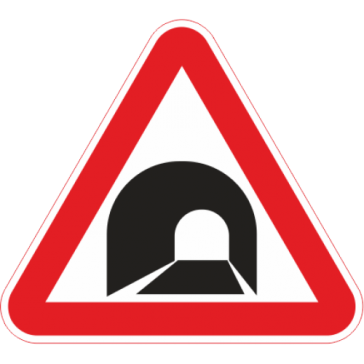 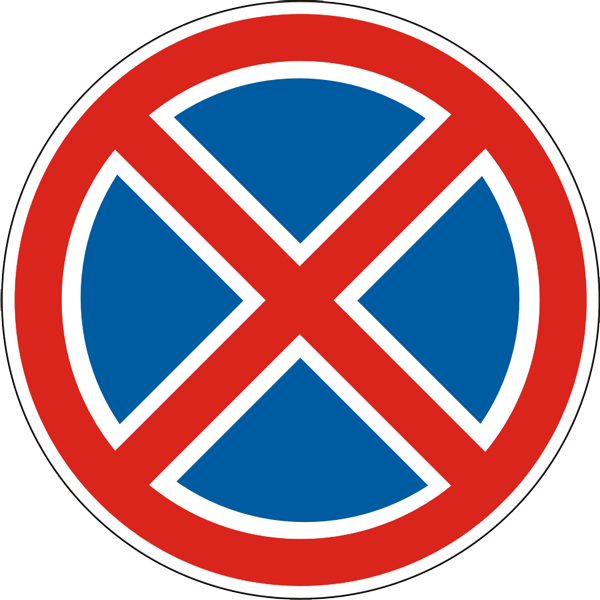 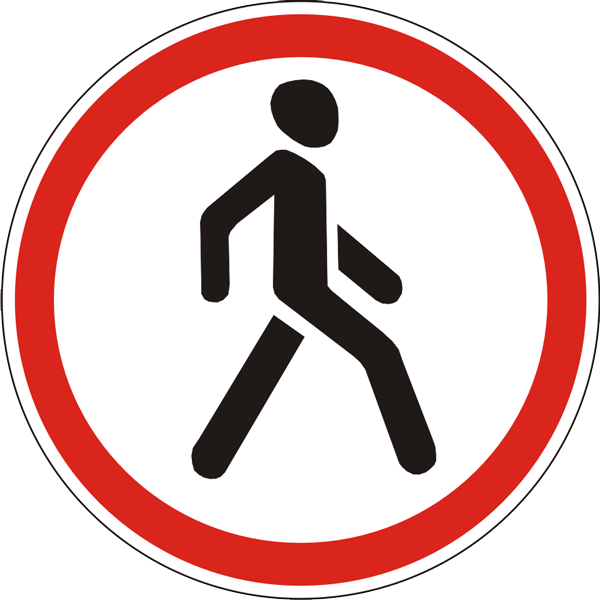 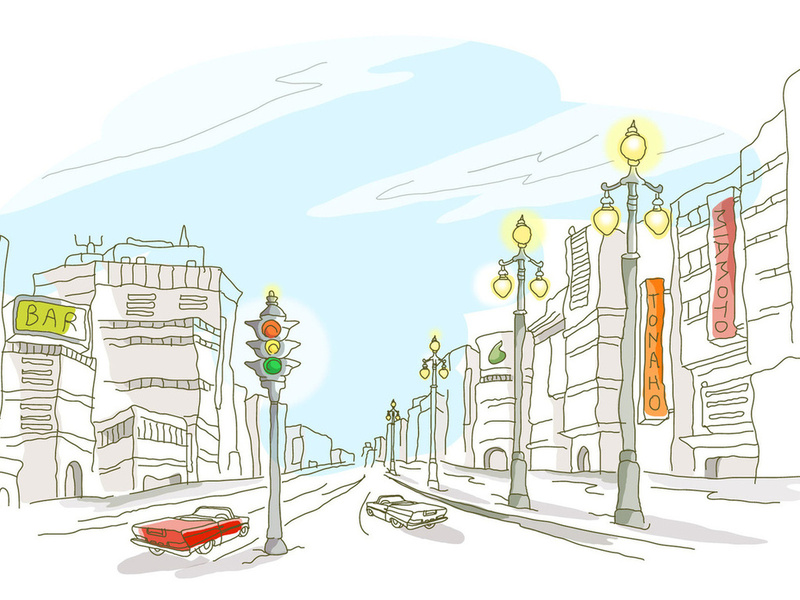 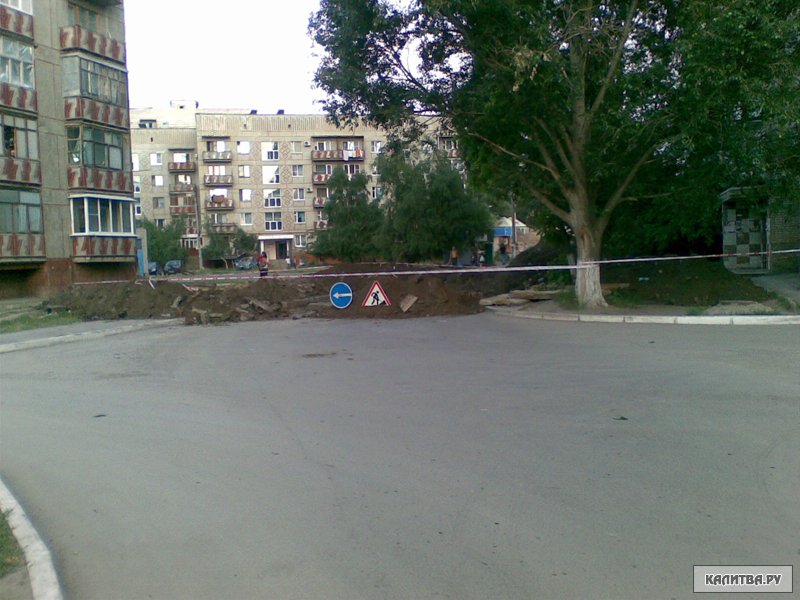 В дождь и в ясную погодуЗдесь не ходят пешеходы.Говорит им знак одно:
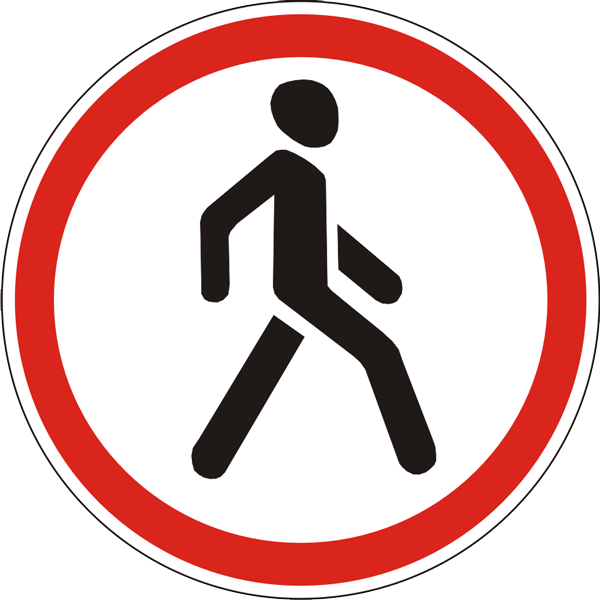 Вам ходить запрещено
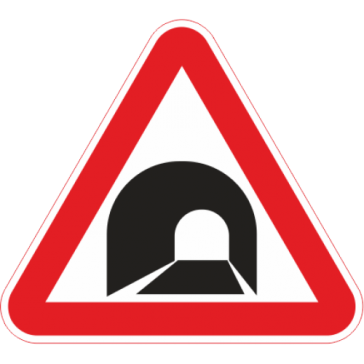 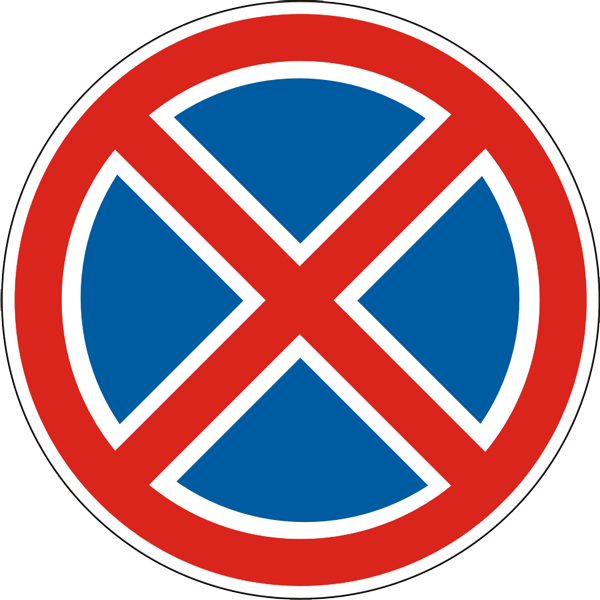 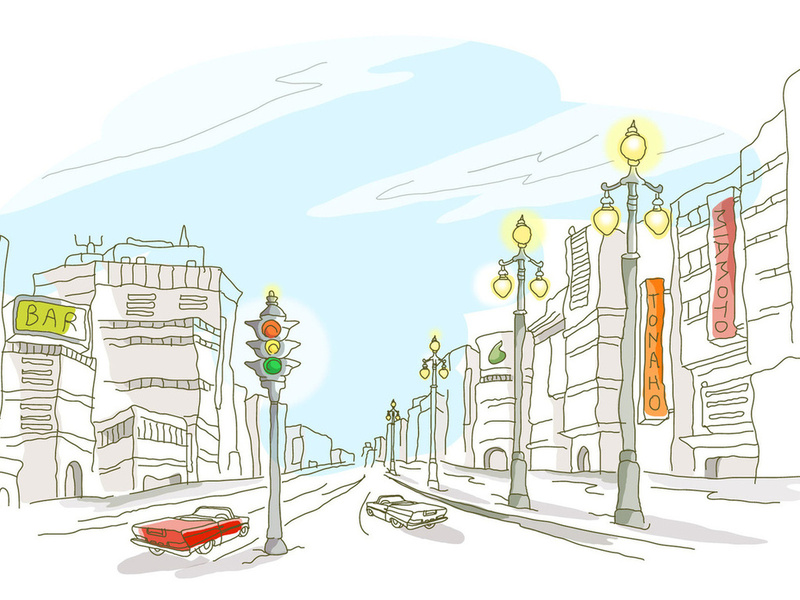 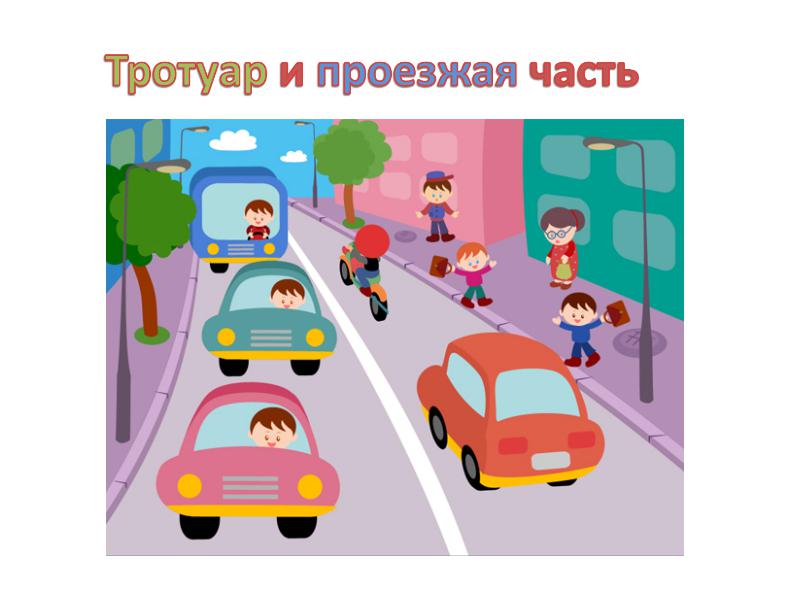 Коли вам нужна еда,То пожалуйте сюда.Эй, шофер, внимание!Скоро………………………….
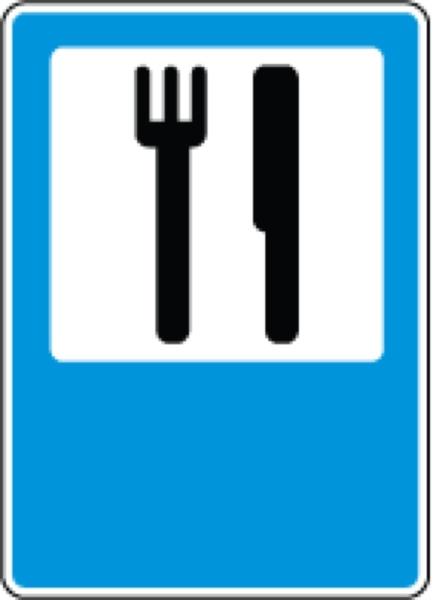 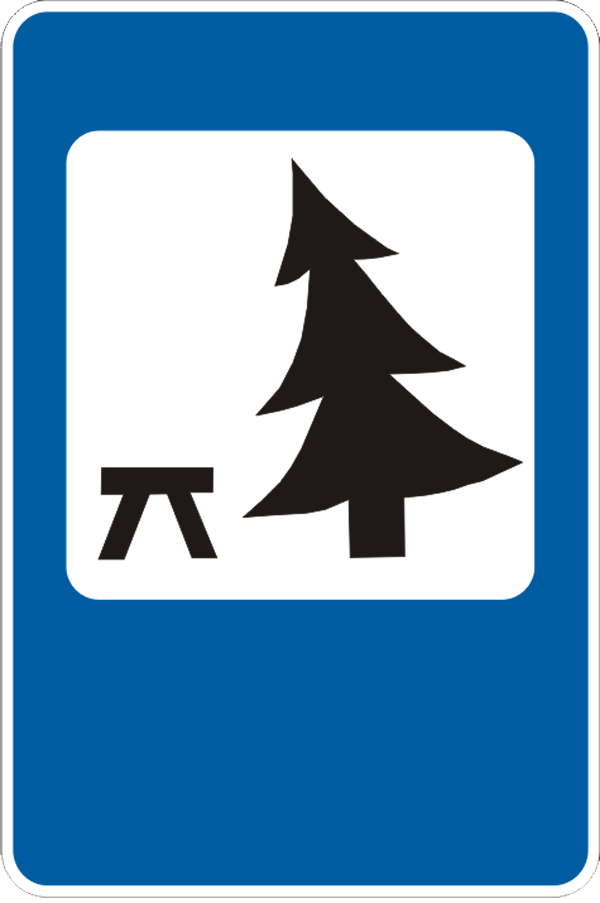 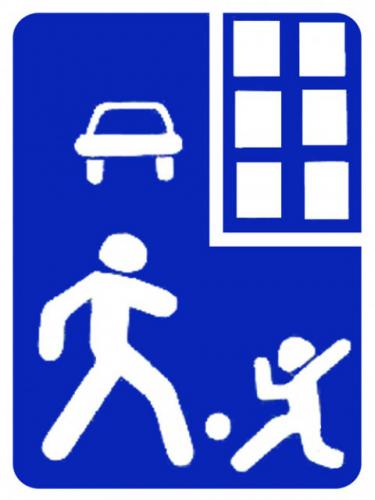 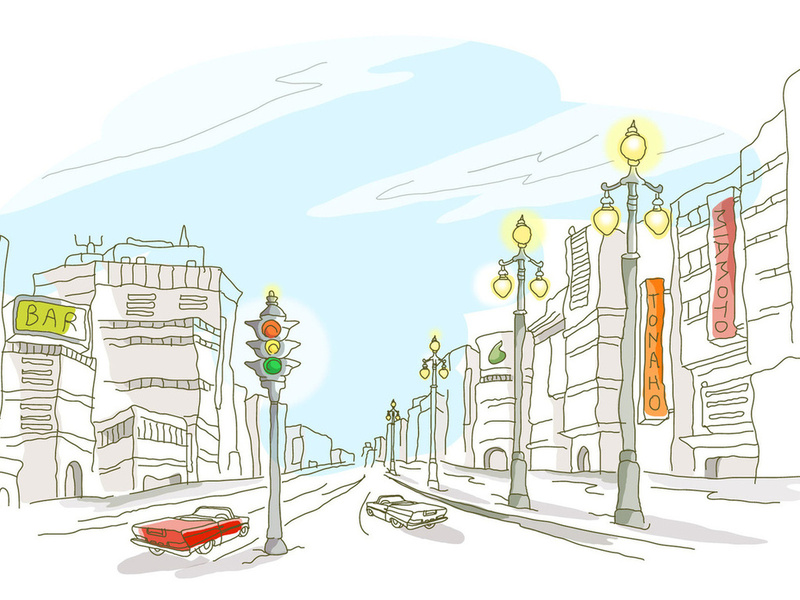 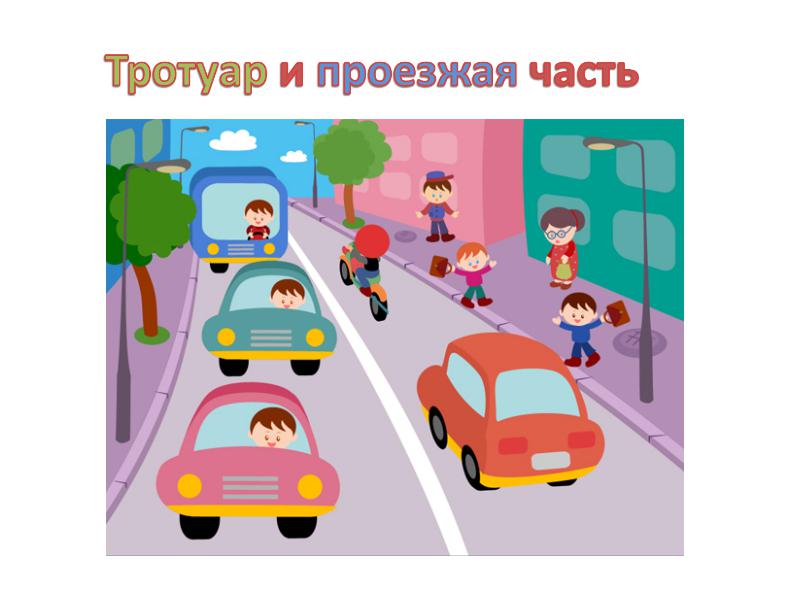 Коли вам нужна еда,То пожалуйте сюда.Эй, шофер, внимание!Скоро пункт питания!
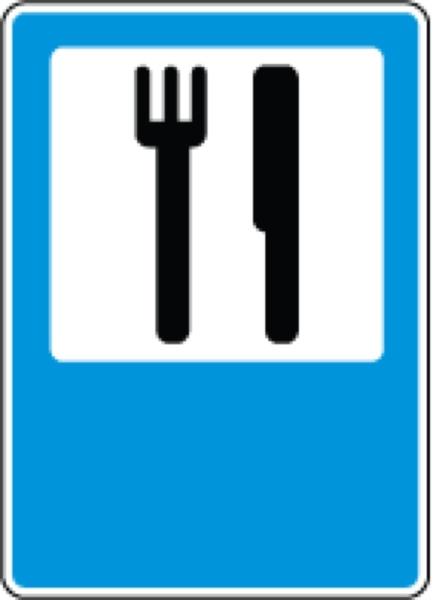 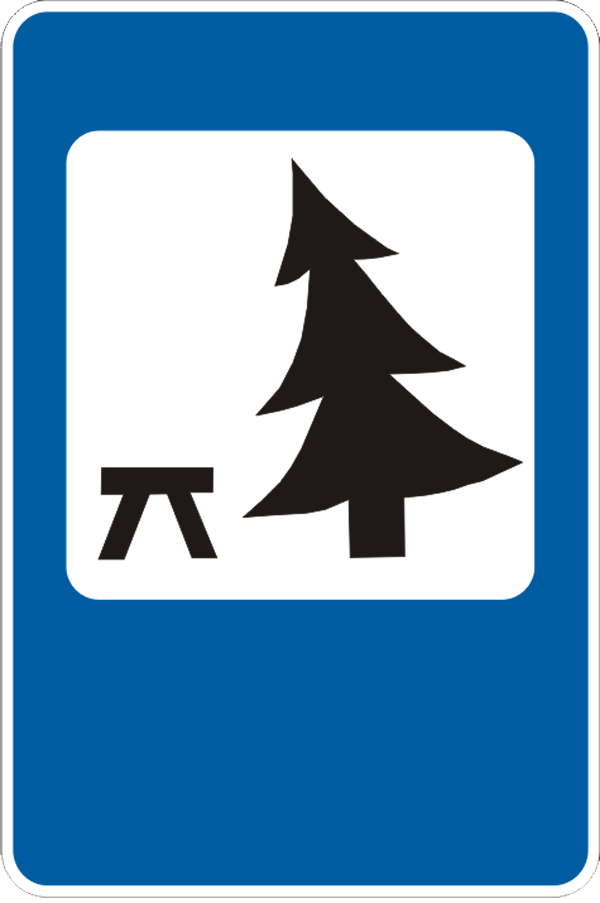 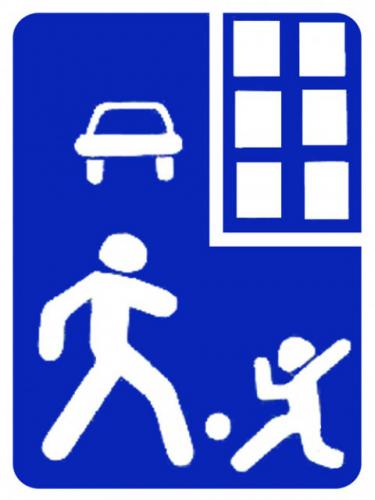 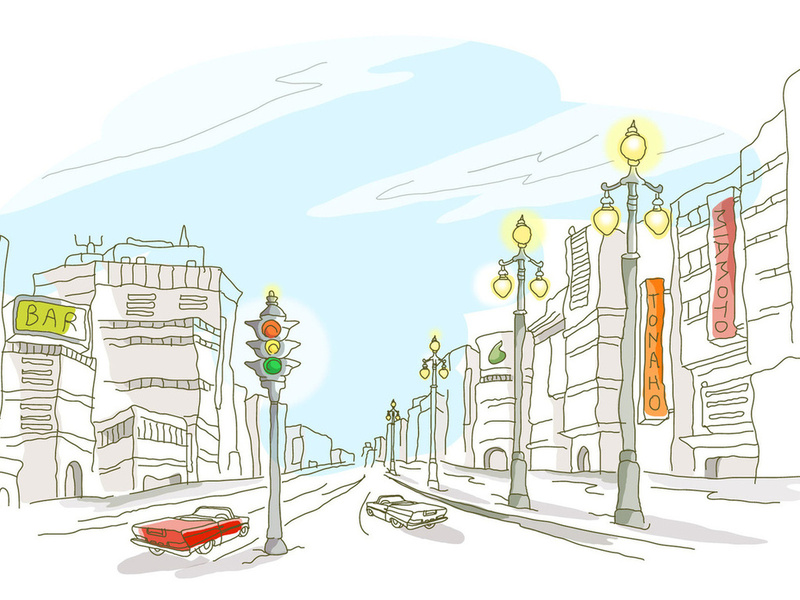 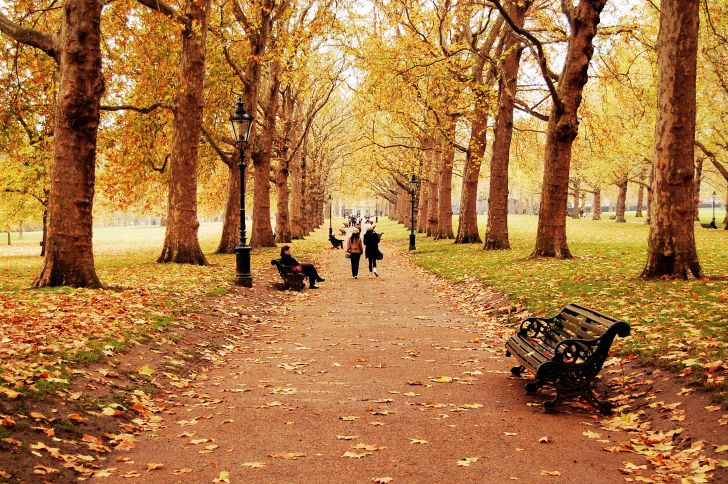 Если вышел на прогулку,
И пройдя по переулку,
Знак увидел ты такой –
Пешеход! Знак это твой!
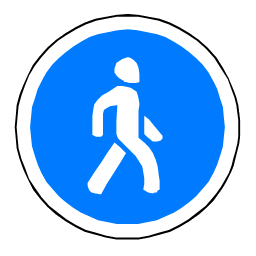 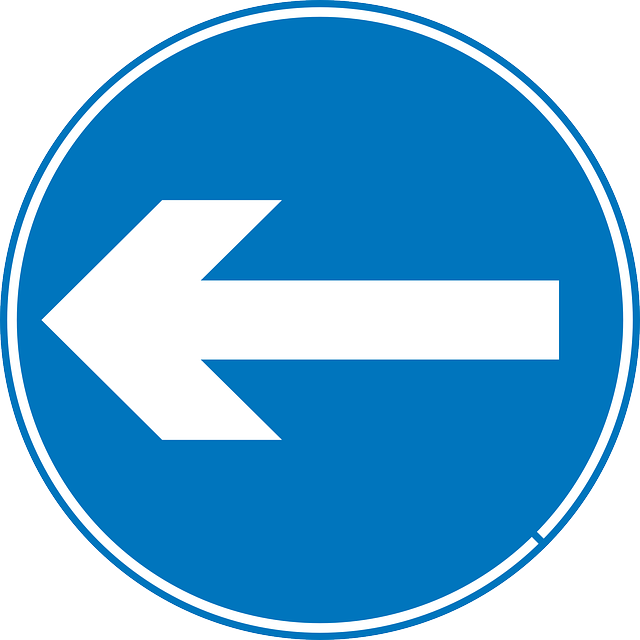 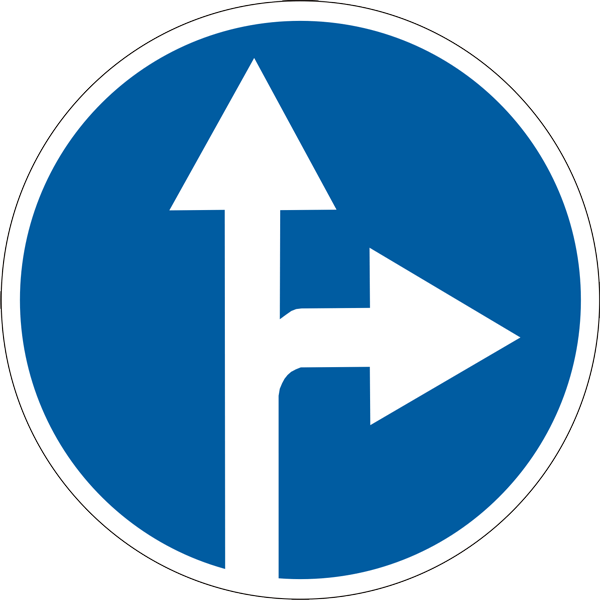 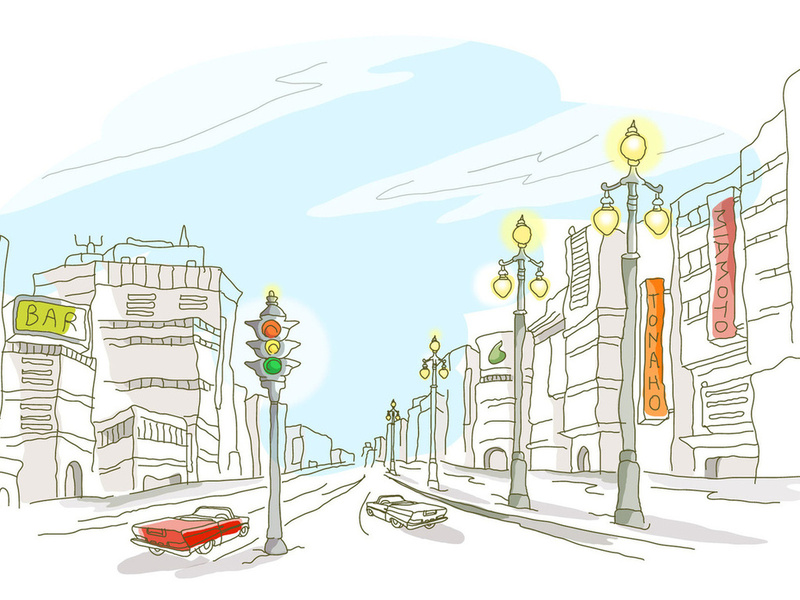 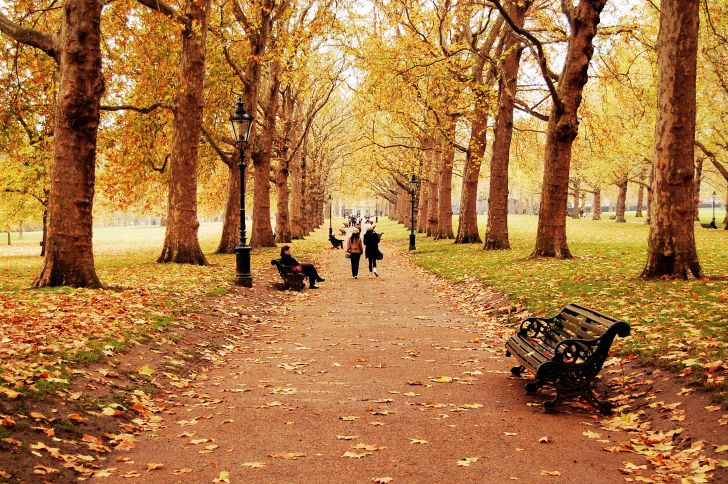 Если вышел на прогулку,
И пройдя по переулку,
Знак увидел ты такой –
Пешеход! Знак это твой!
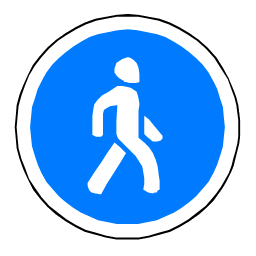 Пешеходная дорожка.
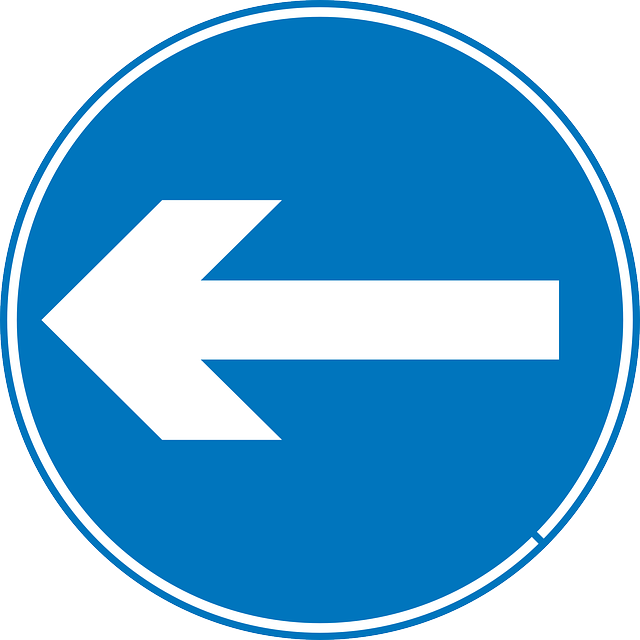 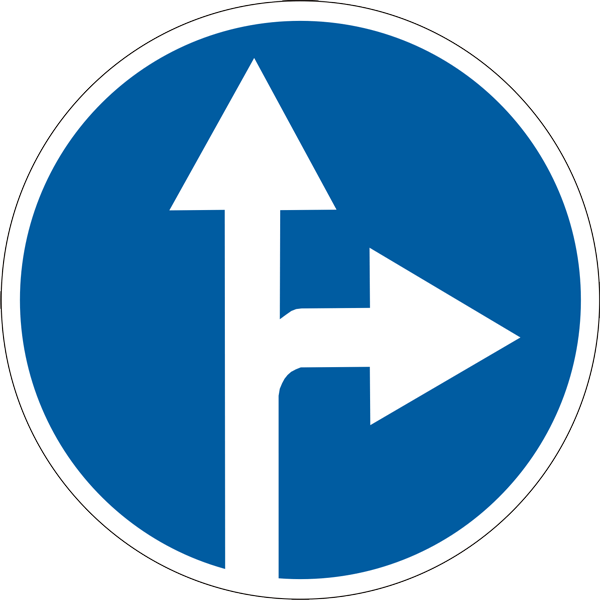 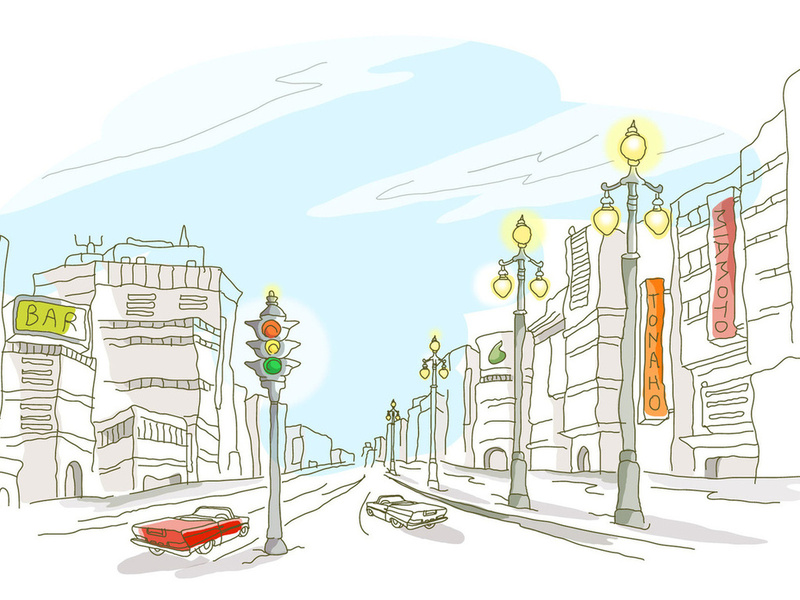 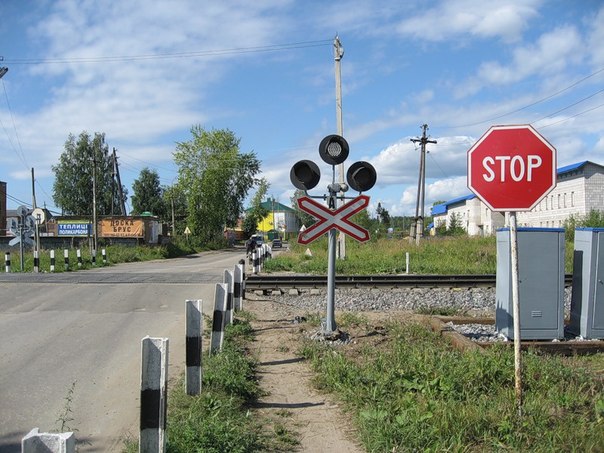 Не один здесь знак, а много:
Здесь железная дорога!
Рельсы, шпалы и пути 
С поездами не шути не шути.
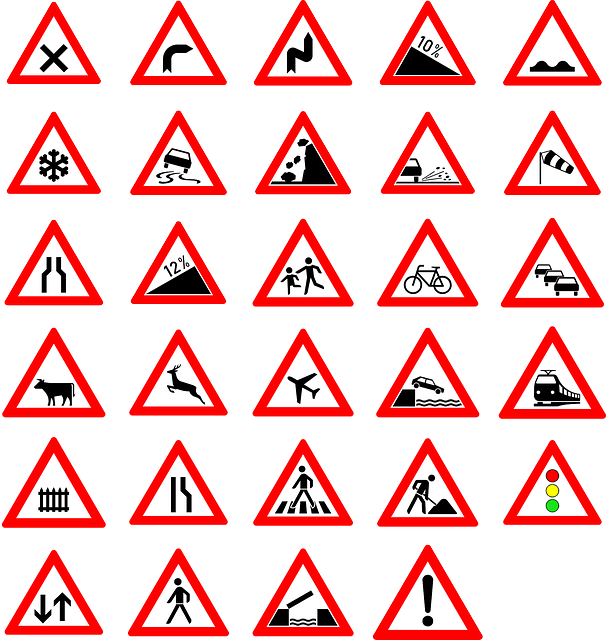 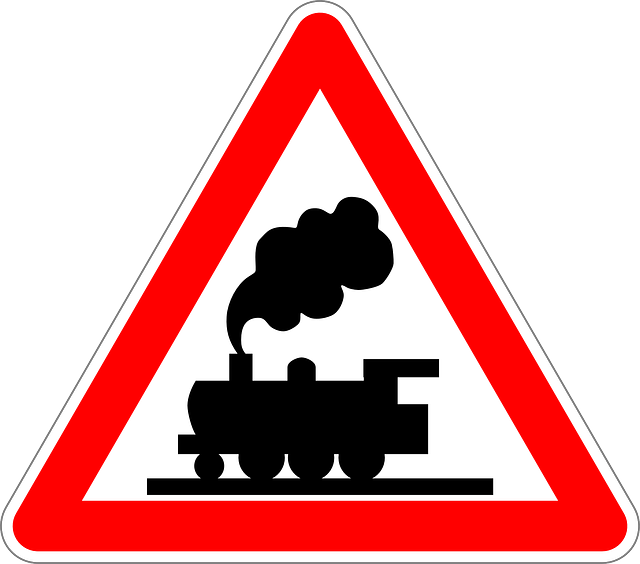 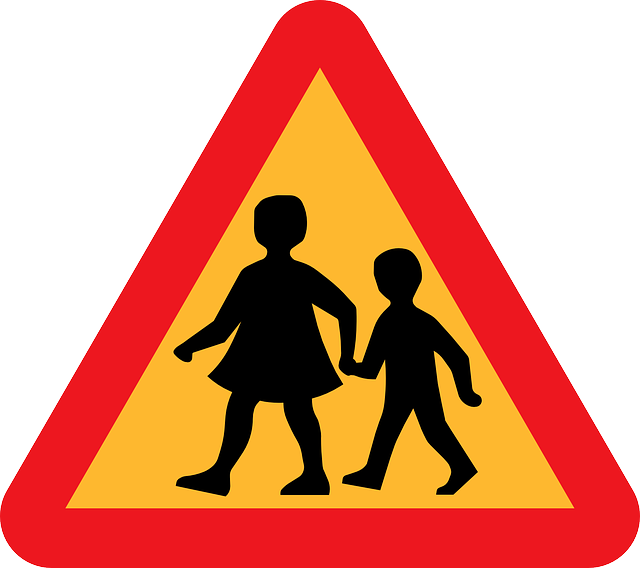 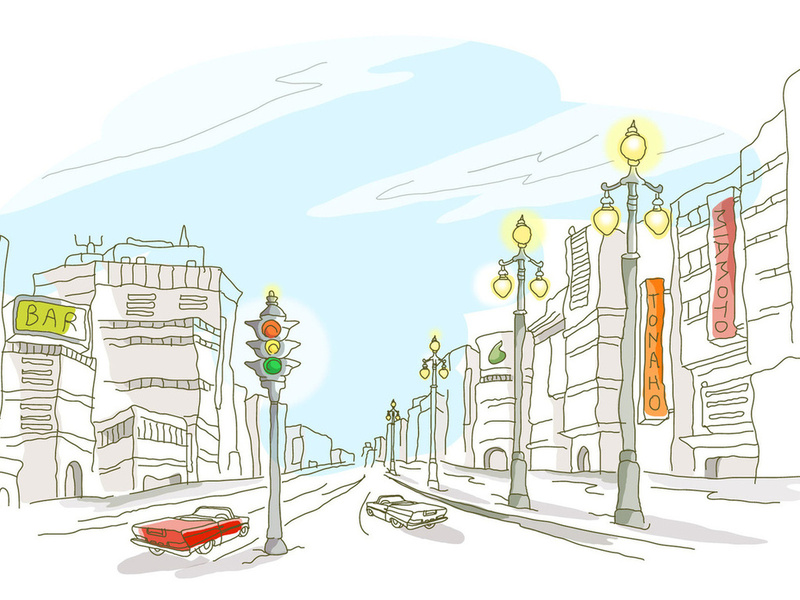 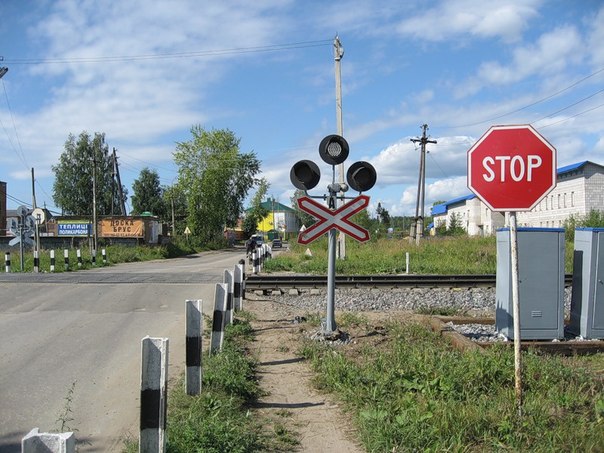 Не один здесь знак, а много:
Здесь железная дорога!
Рельсы, шпалы и пути 
С поездами не шути не шути.
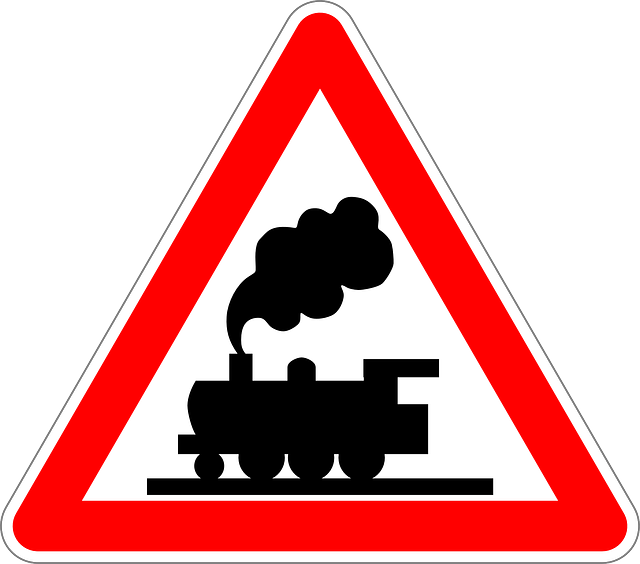 Железнодорожный 
переезд
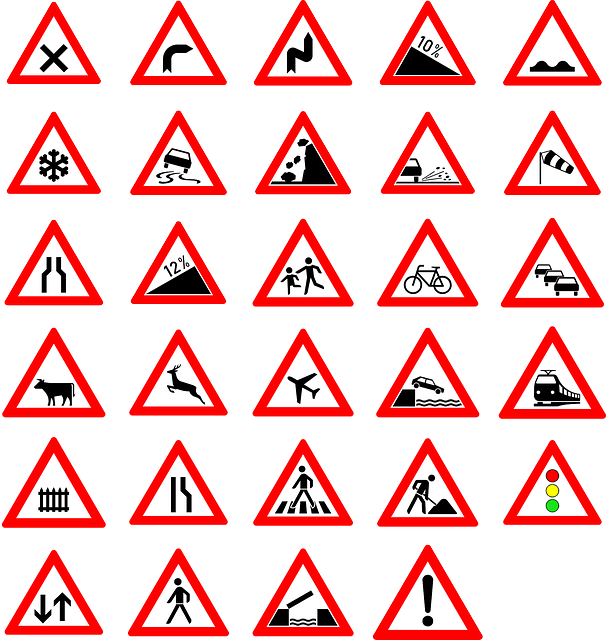 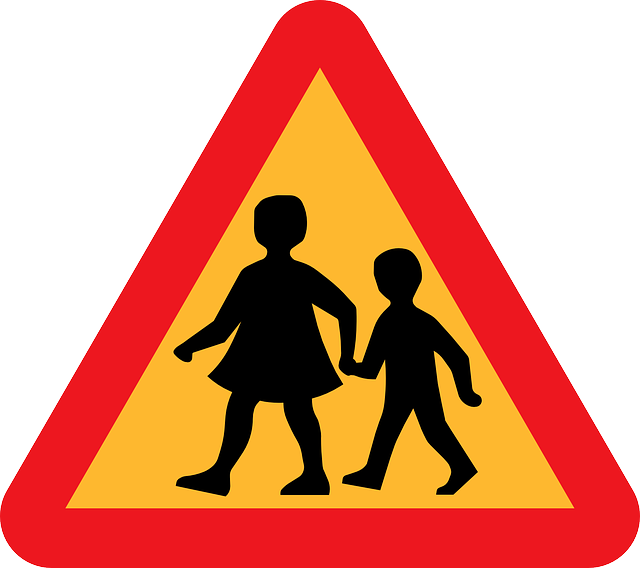 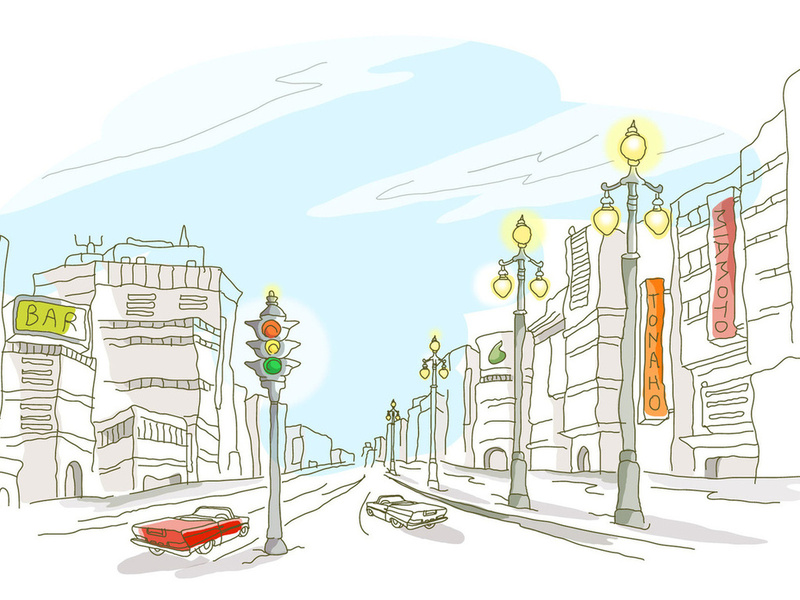 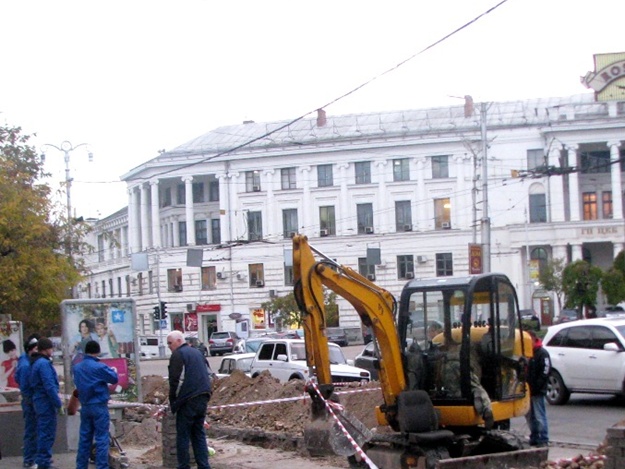 Чинит здесь дорогу кто-то.Скорость сбавить нужно будет,Там ведь на дороге люди.
Дорожные работы
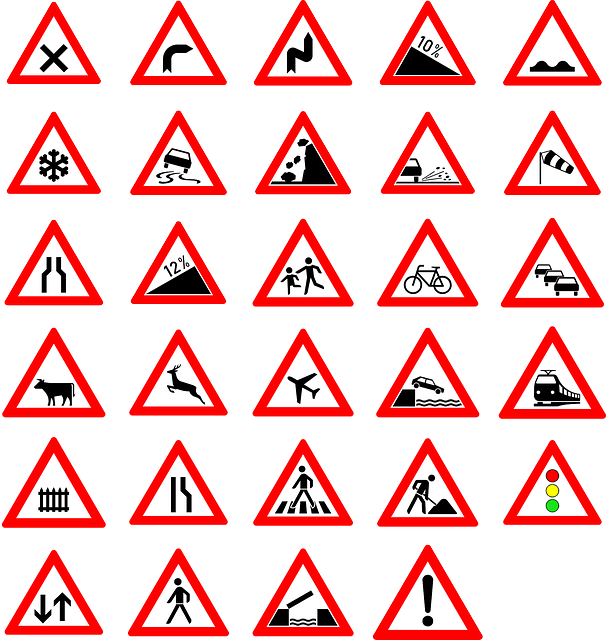 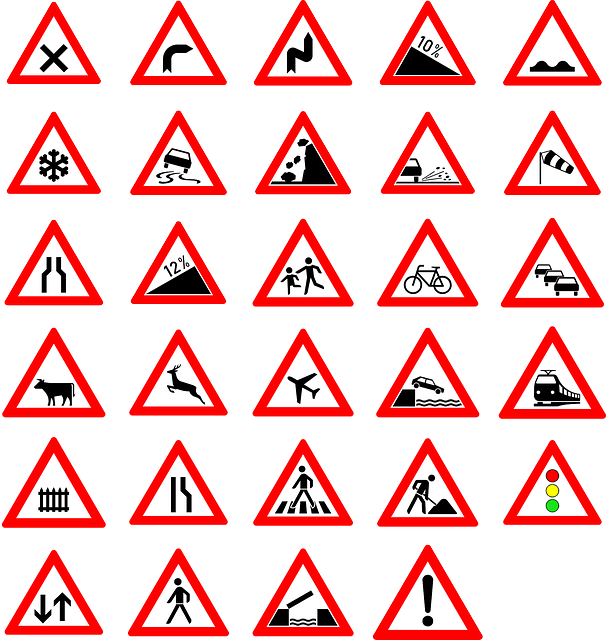 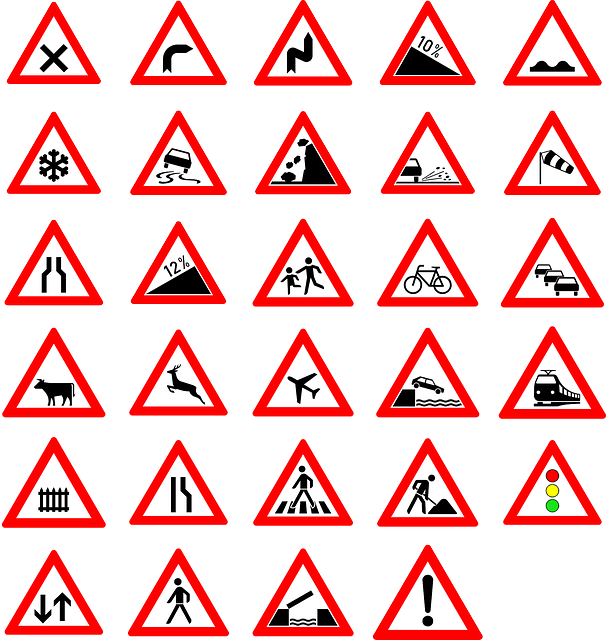 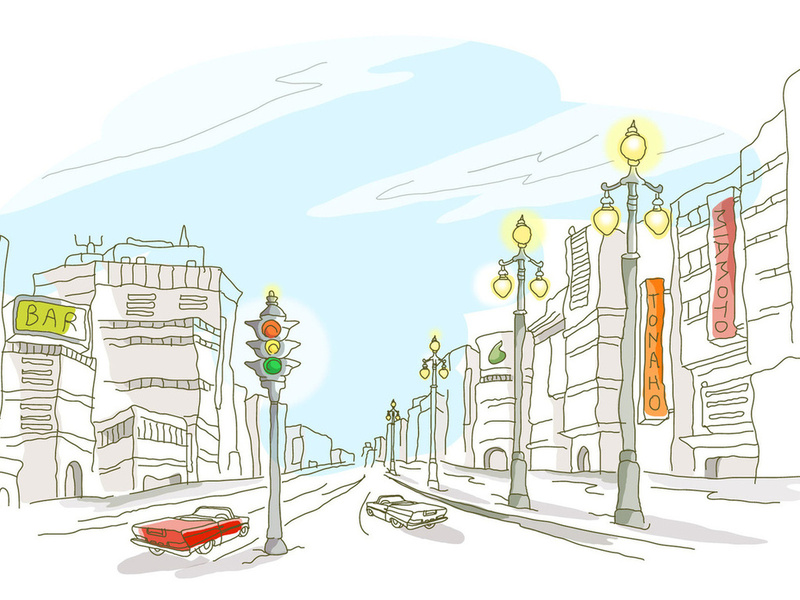 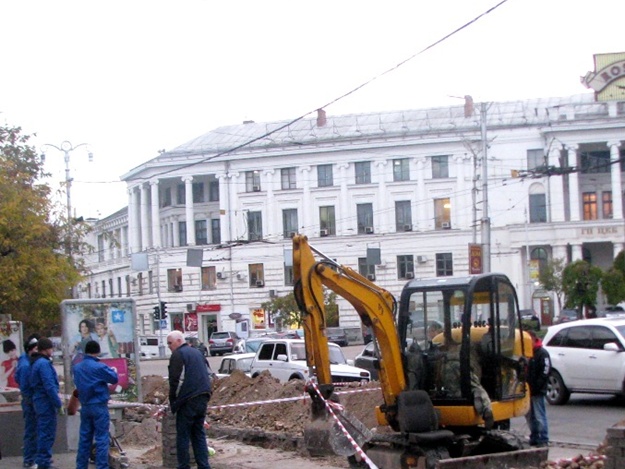 Чинит здесь дорогу кто-то.Скорость сбавить нужно будет,Там ведь на дороге люди.
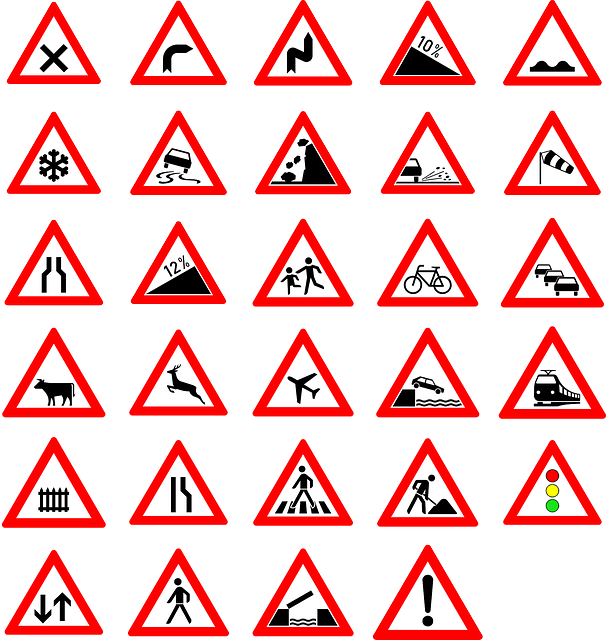 Дорожные работы
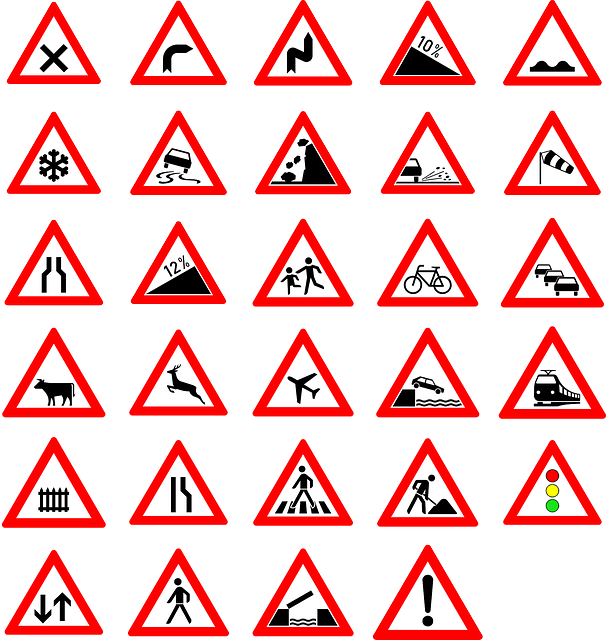 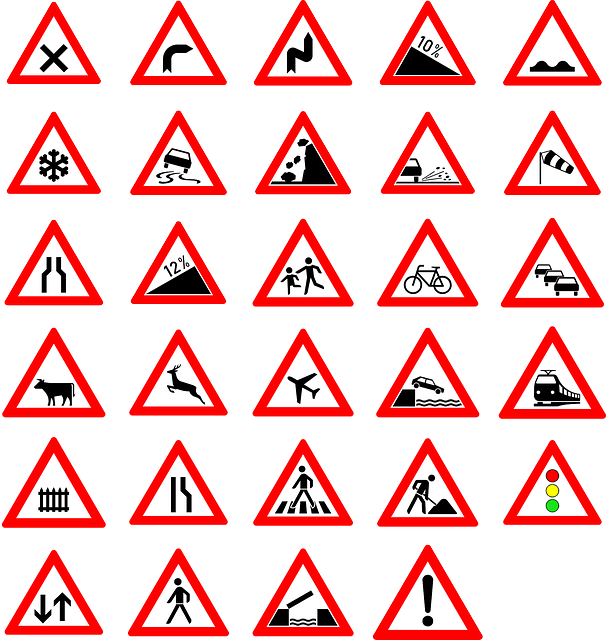 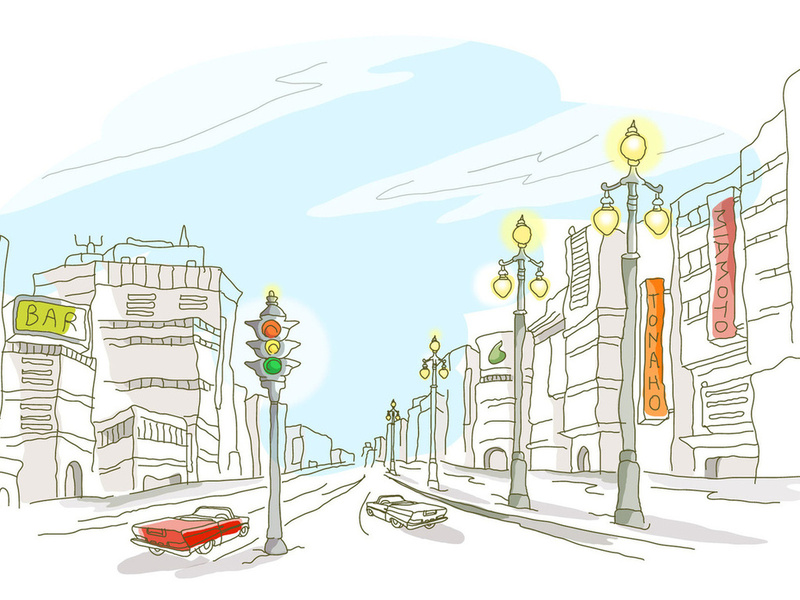 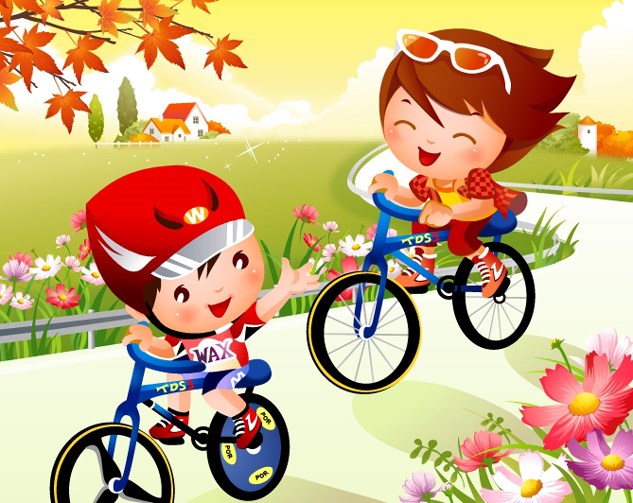 Обгоняй Максим Сережку.Вам никто не помешает –Этот знак все дети знают.
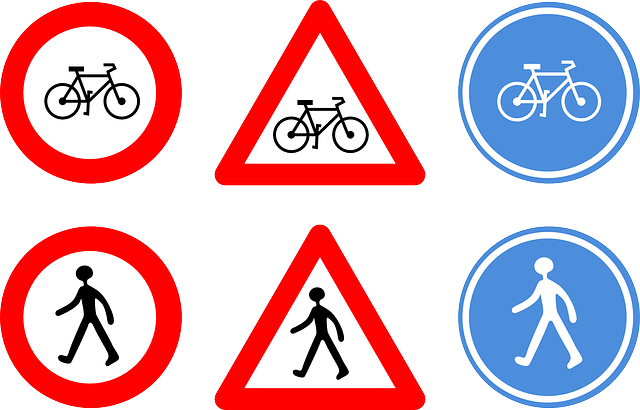 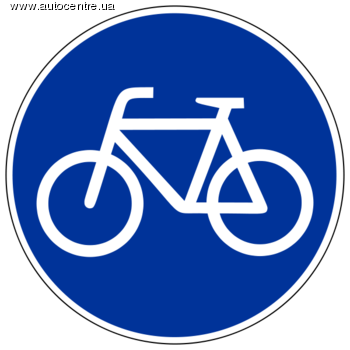 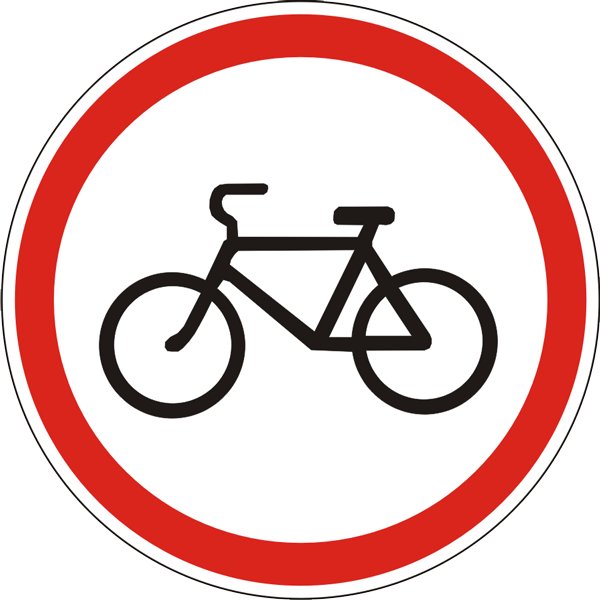 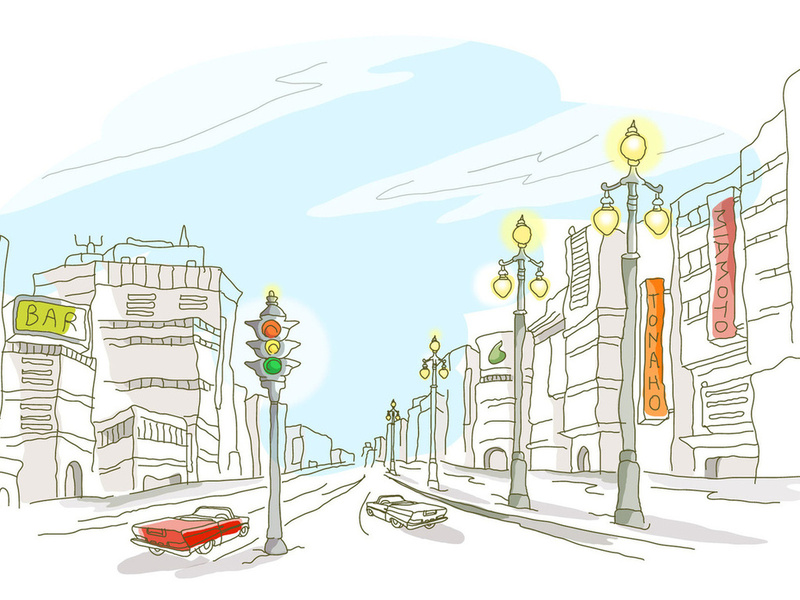 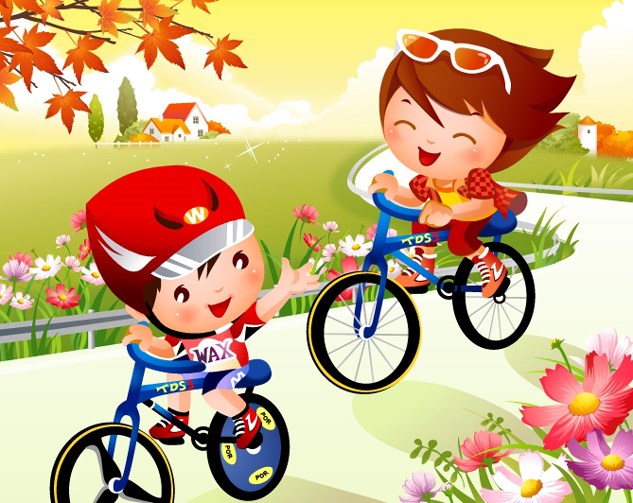 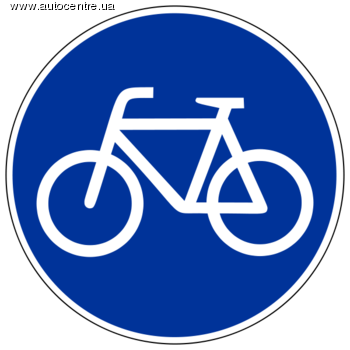 Обгоняй Максим Сережку.Вам никто не помешает –Этот знак все дети знают.
Велосипедная дорожка
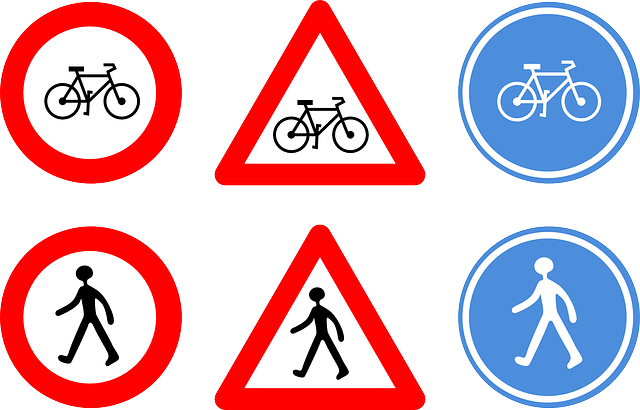 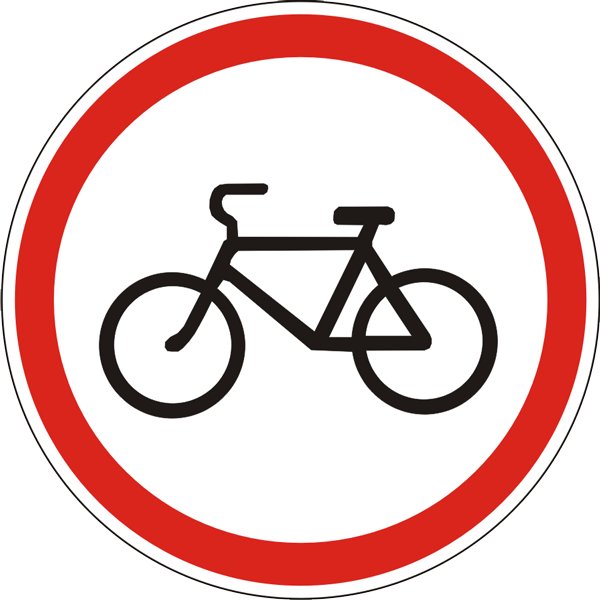 Автор стихов. Олеся Емельянова. 2004 г.
http://maminsite.ru/forum/viewtopic.php?p=6775